Call on NSTN.us 800-534-4456
ICOM WLAN Radio System by NSTN
Bob Burchett
Technical Project Manager
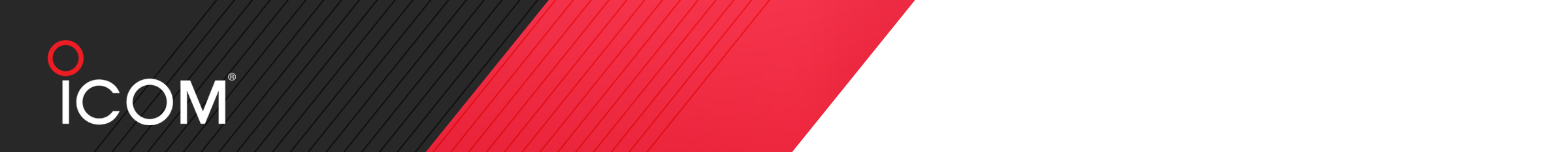 Communications Links
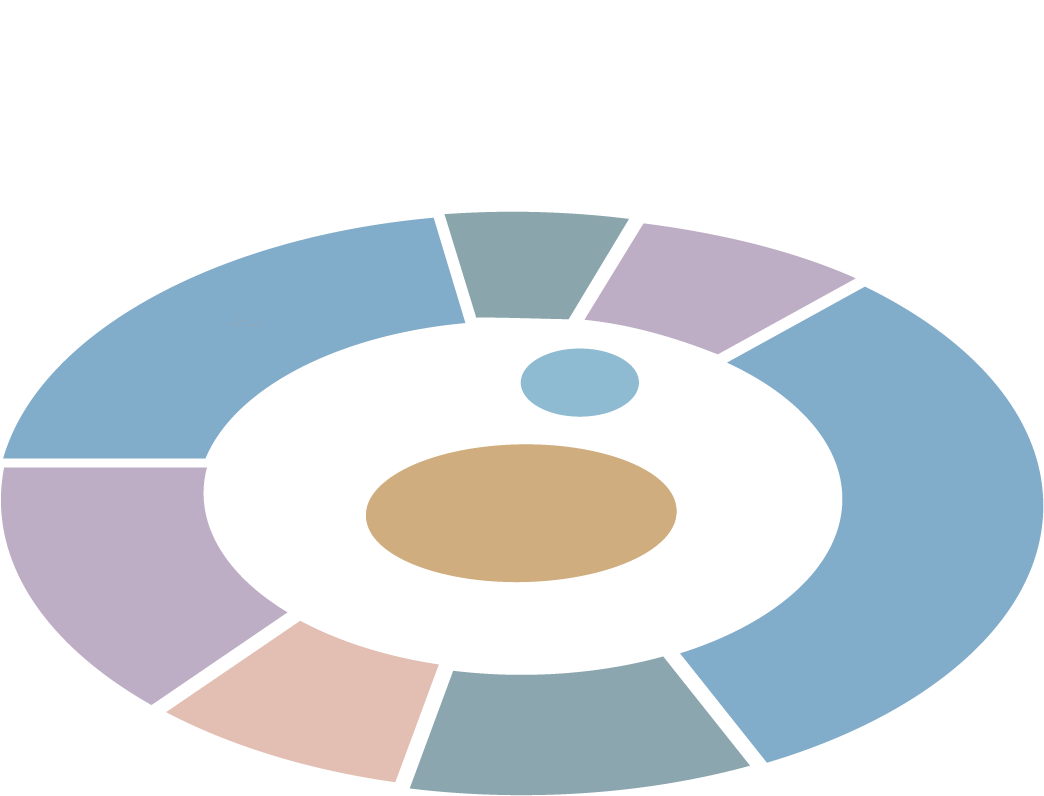 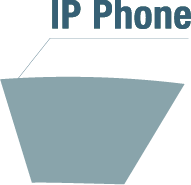 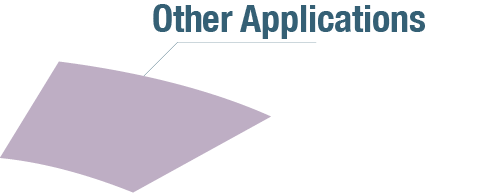 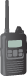 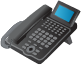 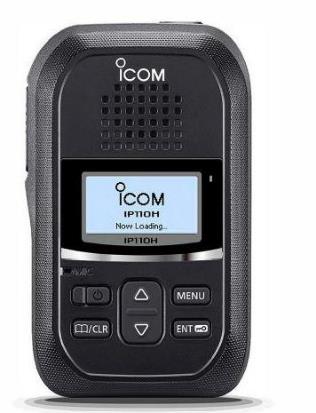 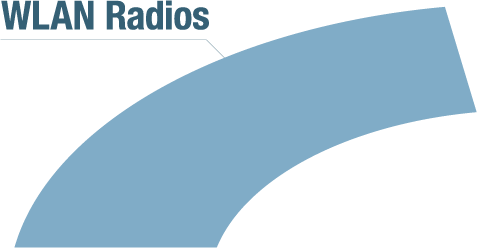 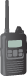 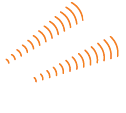 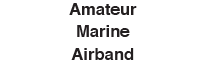 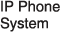 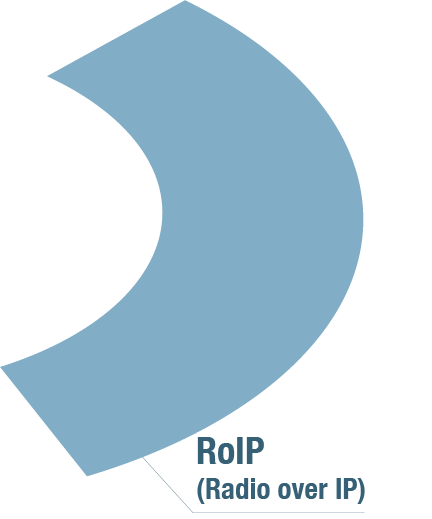 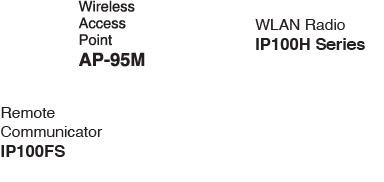 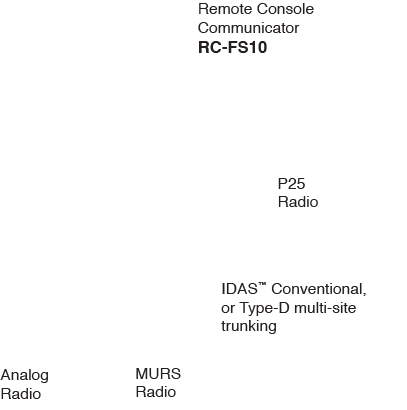 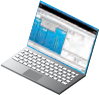 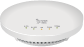 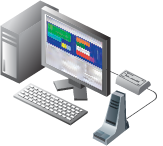 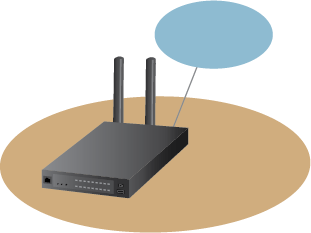 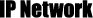 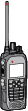 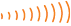 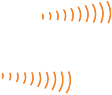 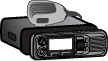 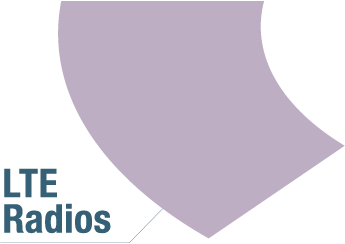 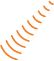 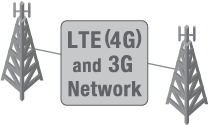 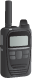 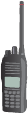 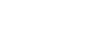 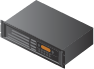 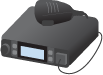 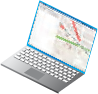 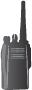 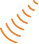 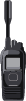 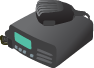 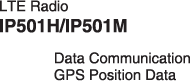 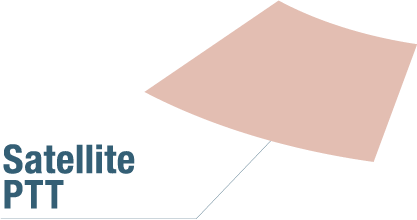 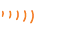 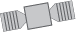 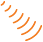 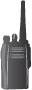 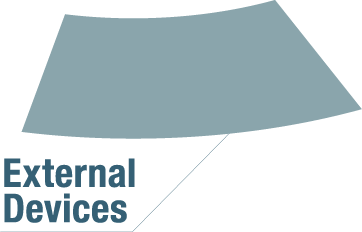 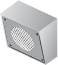 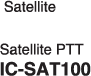 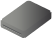 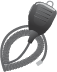 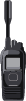 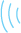 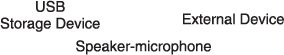 WLAN Radios
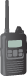 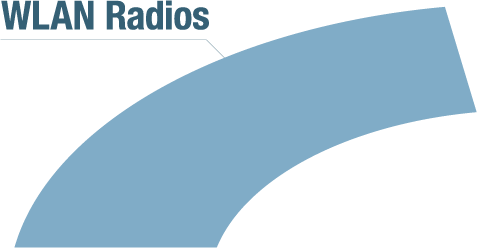 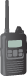 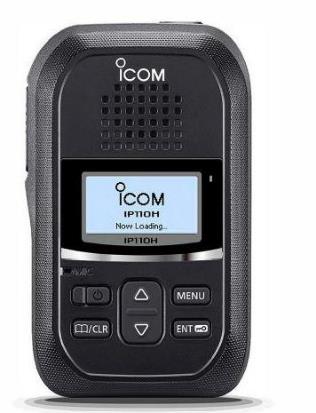 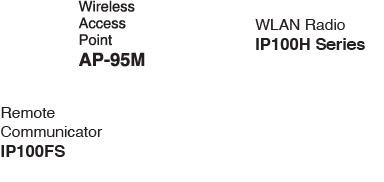 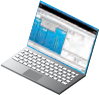 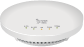 WLAN Radio
IP110H Series
Reasons to Select the WLAN System
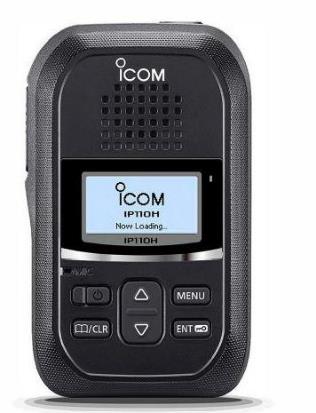 There is no RF coverage in building
Cellular plan or recurring costs are too high
No budget for a new RF system
Cost of maintaining existing RF system is not feasible
Customers need a communications solution ASAP
Multi-site comms are required at a nominal cost
Customers want to purchase and own a cost effective communications solution
Existing LMR is not upgradeable or supported (Passport/LTR)
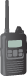 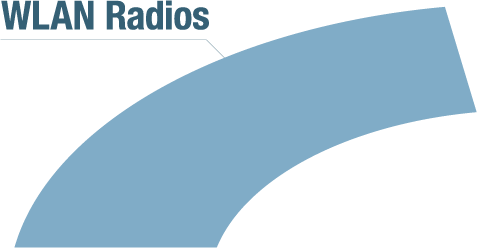 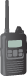 WLAN Radio
IP110H Series
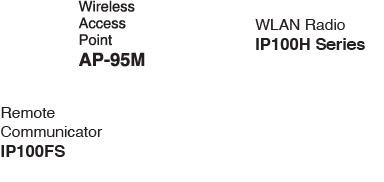 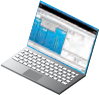 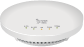 High Value Points
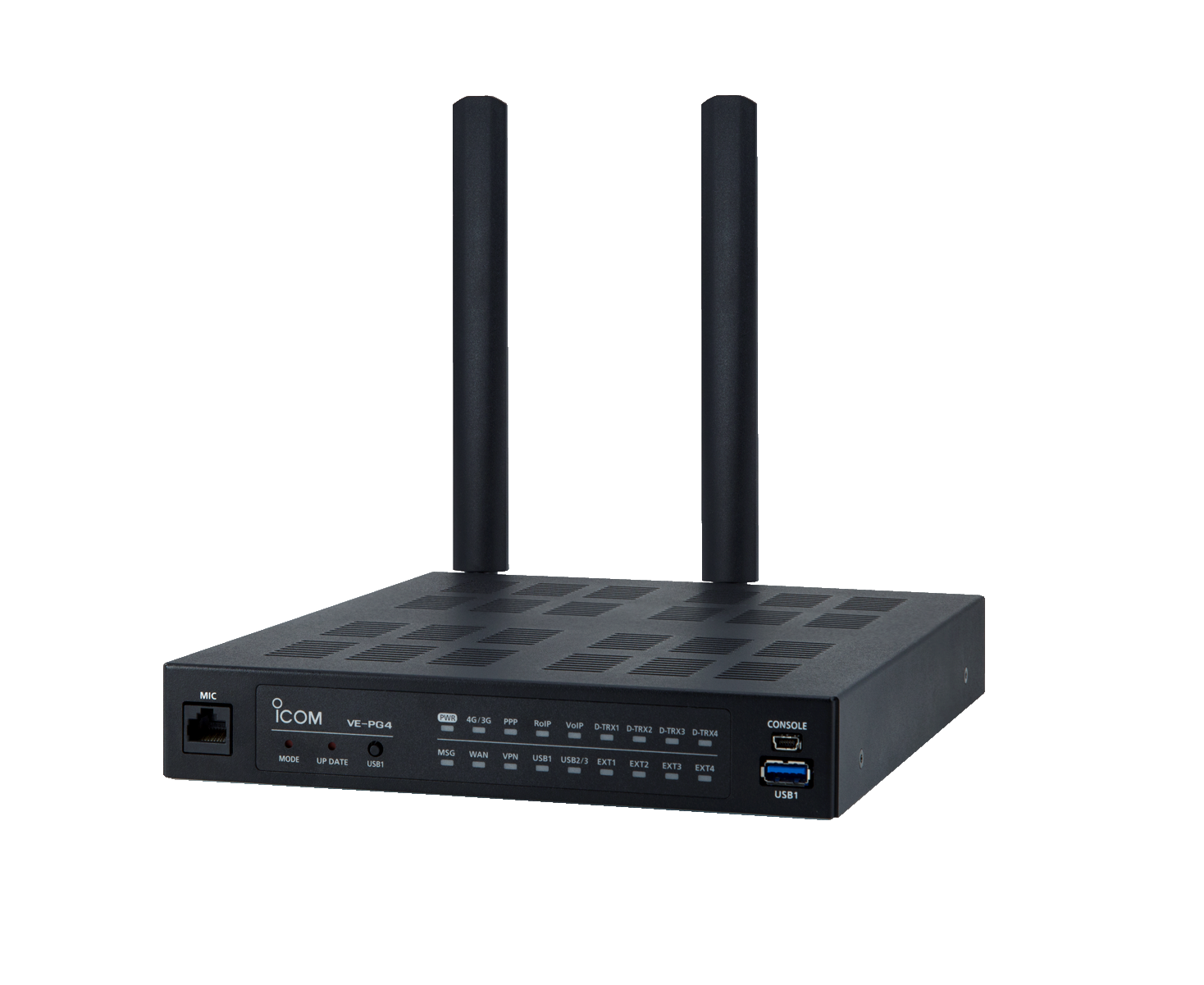 Cost versus traditional LMR radio systems
No Repeaters
No Licenses or Frequency Coordination
Can use existing WLAN and IP Infrastructure
Plug and Play-Installation can be completed in one day
Up to 1100- IP110H radios 
Future-proof
NO COMPETITION- no other vendor has anything like this 
Works for OUT-OF-THE-BOX communications solutions
Ease of use/operability- little or no training involved
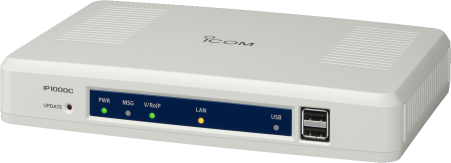 Benefits
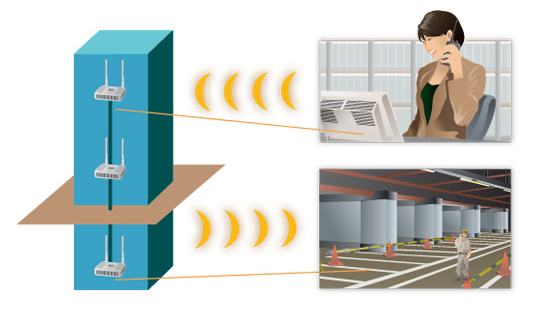 No Site Costs
Range Testing is Simple 
Easy to Expand over Different Locales
Coverage is Easily Expandable by adding Access Points.
PC Based Software Console- IP100FS for Dispatch by PC
Radio-like features such as Individual, Group Calls, All Calls
Encryption capable
System is Easily Managed with Bandwidth Requirements
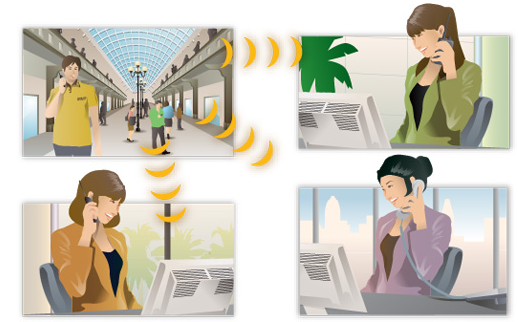 What is WLAN
Wireless Local Area Network
A communications network that provides connectivity to wireless devices using WLAN technology.

A WLAN is the wireless equivalent of a hard-wired Ethernet network. 

 “            certified” products are WLAN products.

 		is a certified trademark of the “Wi-Fi Alliance”
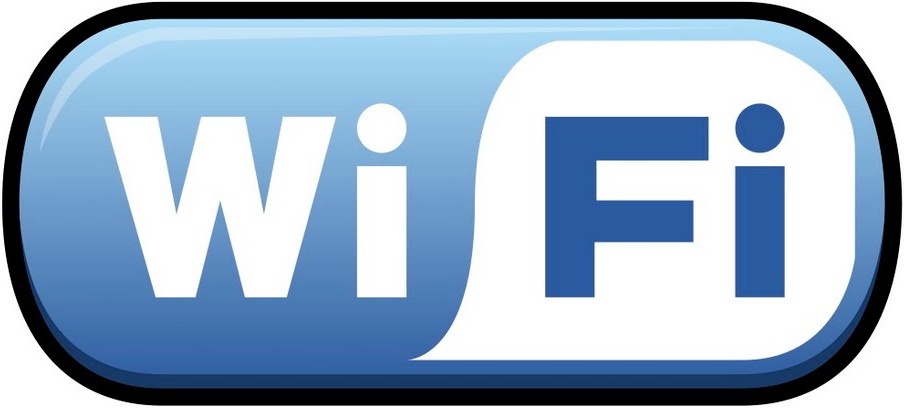 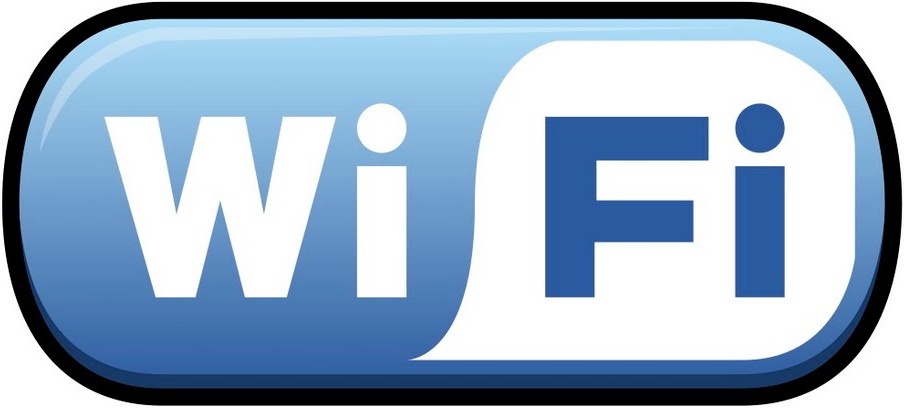 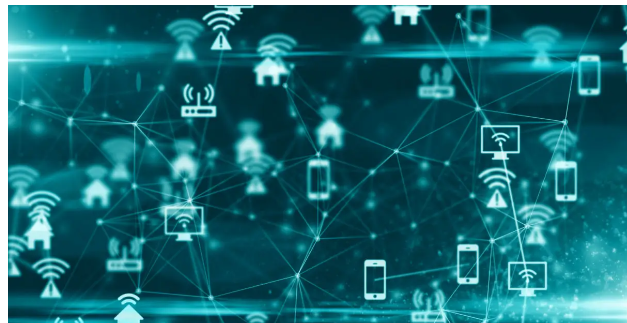 Why WLAN?
INFRASTRUCTURE- 
WLAN networks typically already existing in most businesses
MANAGEMENT- 
The IT personnel can easily manage and maintain this system over their core network
COST- 
It’s much cheaper than building out an RF system
DESIGN- 
A standalone WLAN system can easily be constructed for customers with no existing network
TECHNOLOGY- 
IP technology and networking is the future. Evolution of this product will grow with customers needs.
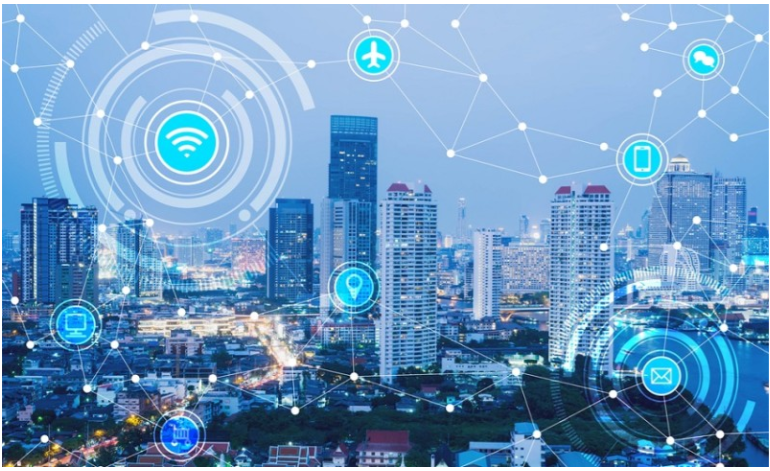 WLAN System Requirements
Need an IP1000C,IP1100CV, VE-PG4, or IP1500C Controller, Access Points, and IP110H handheld radios.
All units must have at least one of the 10 SSID and encryption setting entered in the radio configuration. 
Access Point placement- Overlapping coverage and proper frequency use
Bandwidth
Simplex Voice Path= 150kbps per radio
Duplex Voice Path=   300kbps per radio
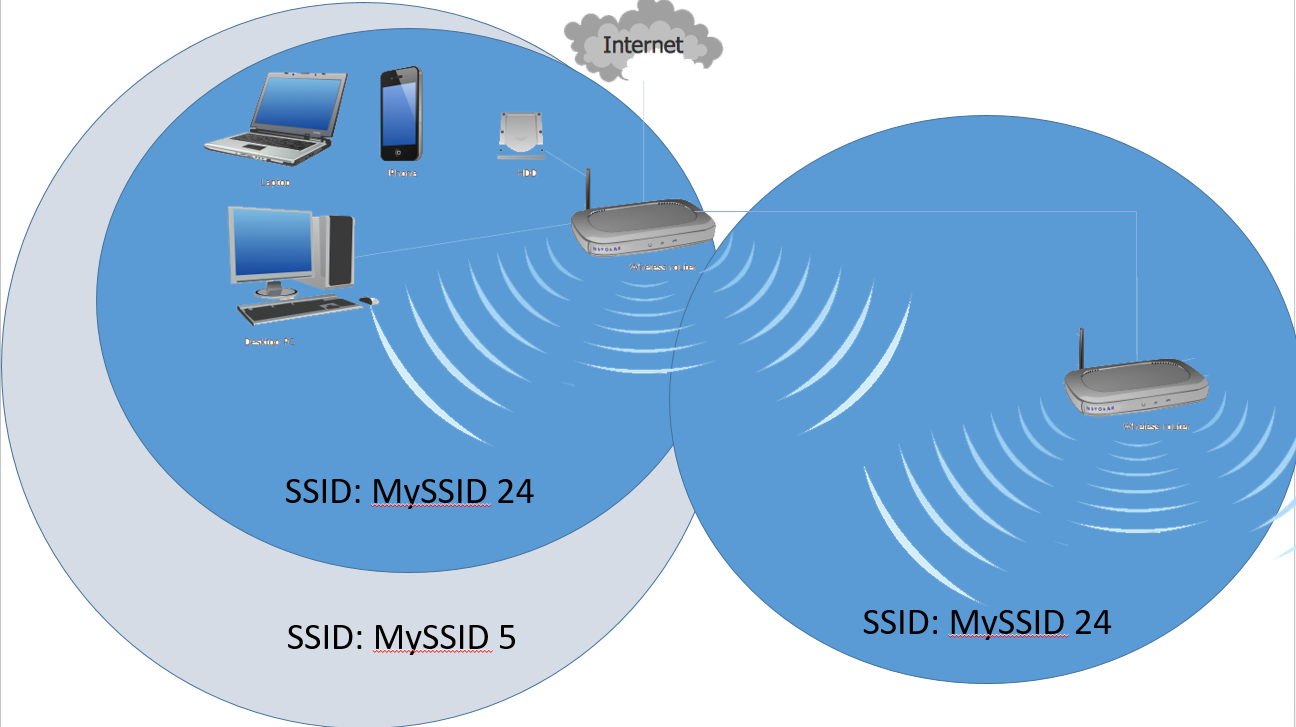 Benefits and Savings
Individual, Group Calls, All Calls
AES Encryption capabilities work on ALL high-end demand facilities
Bandwidth Requirements are easily managed
Installation can be completed very quickly
Up to 1100 radios with IP1000C, IP1100CV, or VE-PG4 combinations
Up to 1000 radios by default, and upgradable to 5000 with the IP1500C
Future-proof
Built-in Diagnostics and Range Testing 
Easy to Expand over Different Locales
Coverage expandable just by adding Access Points
PC Based Software Console- IP100FS (OPTIONAL)
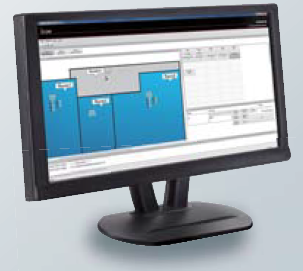 WLAN Radio System Components
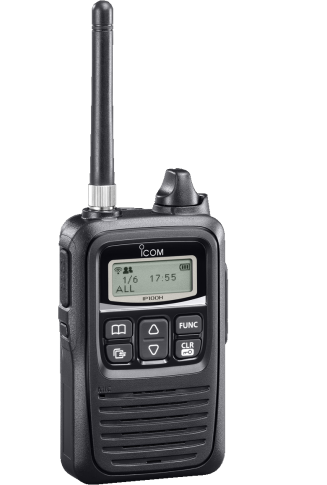 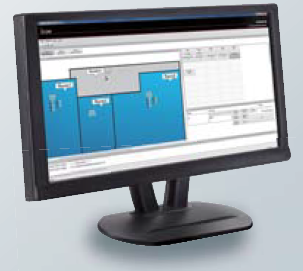 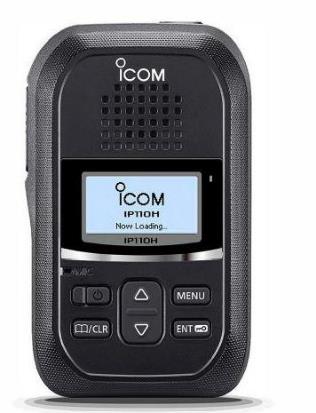 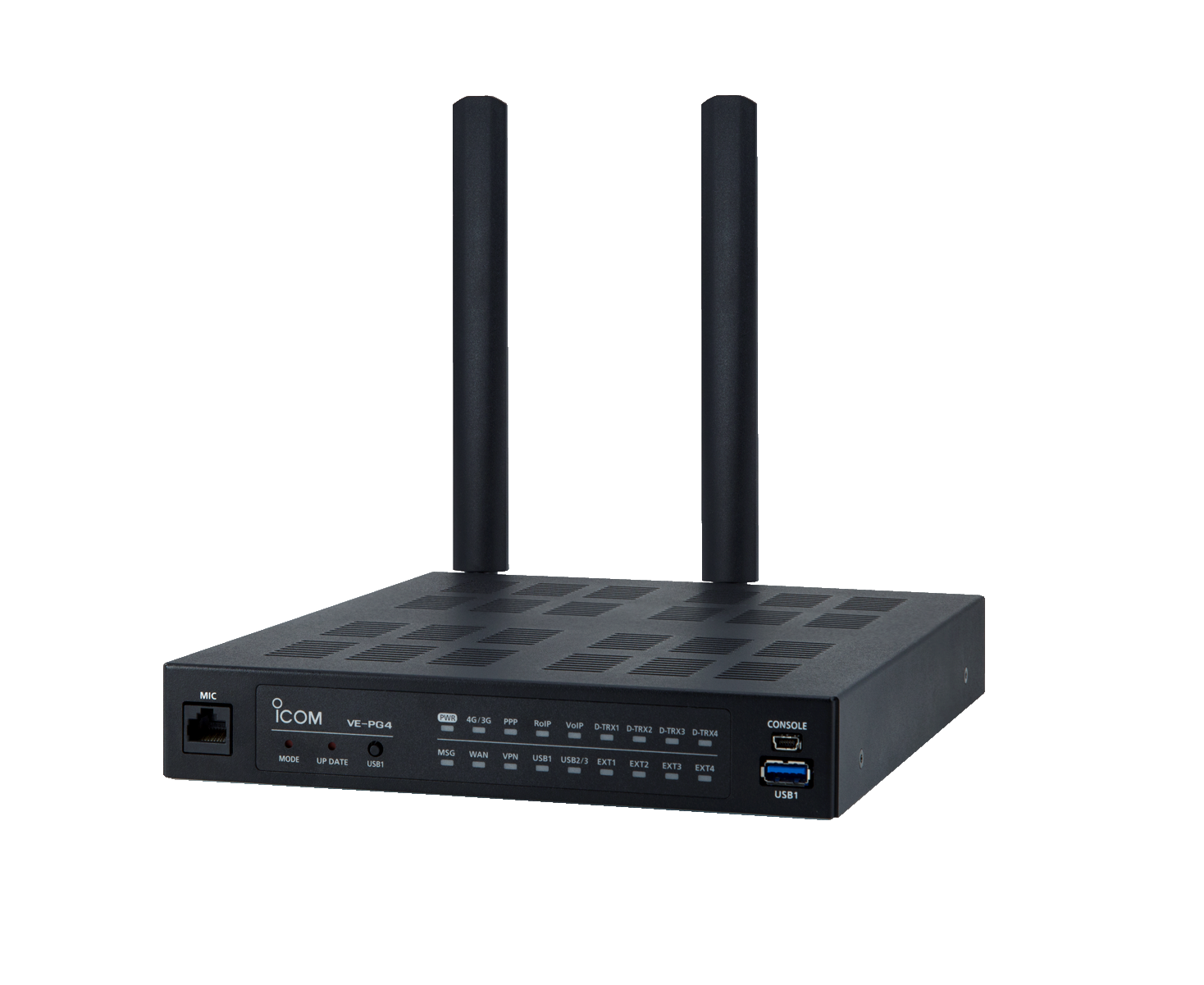 IP100FS Remote Communicator
IP110H 
Radio
IP100H Radio
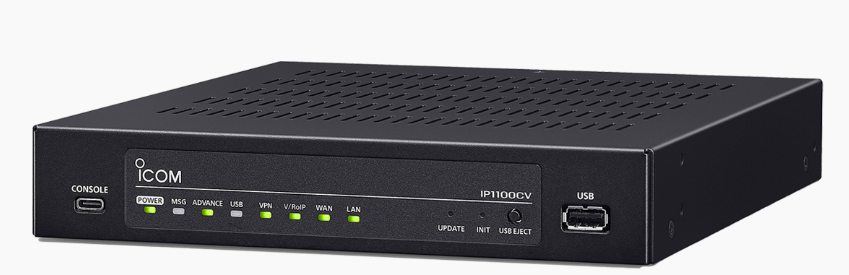 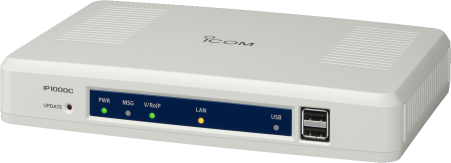 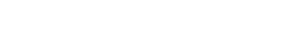 IP1100CV Radio Controller
VE-PG4 RoIP Gateway
IP1000C Radio Controller
WLAN Radio System Components
IP100H Radio being replaced by IP110H
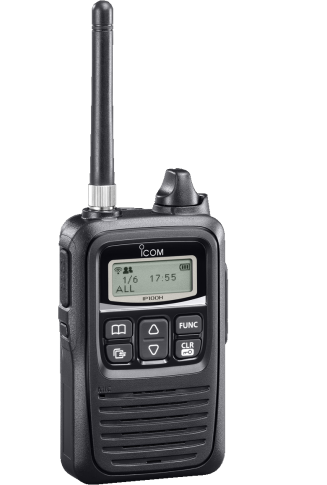 Internal/external antenna
Vibration alert for incoming calls
VOX capable with appropriate headset
Up to 27 hours with standard BP-271
Supports full duplex with headset connected, which allows many users in the system to transmit simultaneously. 
Reliable sound quality
Sends status to the IP1000C and IP100FS
Provides a diagnostics mode to check: 
TX & RX Mbps
Downlink signal strength
Mac address of the AP is using
SSID of the AP is logged on 12 characters
Channel the AP utilizes
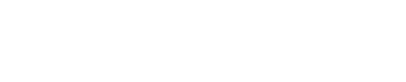 WLAN Radio System Components
IP100FS Remote Communicator
Is an IP-based PC-dispatcher and serves as an additional radio in your network.
Handles all types of calls
Individual
Group calls
Text messages. 
Messages can be sent as free text or predefined. 
Map feature that allows you to see which radio stations are connected to the respective access point.
Functions like a traditional radio in the system
Uses the computer's built-in sound system
Install in a Windows® based tablet or laptop PC
Monitor user status
Shows RX/TX call log
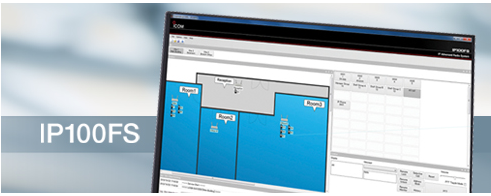 WLAN Radio System Components
IP1000C Radio Controller
The IP1000C is Icom’s wireless network system controller and keeps track of the radios in your network. 
IP1000C can also communicate with third-party manufacturers' WLAN access points allowing for flexibility.
Manages up to 100 IP100H/IP100FS devices in a single network
Up to 11 IP1000C can be interconnected to increase total number of IP100H radios on a network
Can be used in all standard wireless networks
Manages Individual, Group, Talk Group, Multiplex TGs, Telephone calls, or all-area calls
DHCP Server capabilities
Supports simplex or full duplex
Supports wired equivalent privacy (WEP) and Wi-Fi protected access (WPA) encryption algorithms
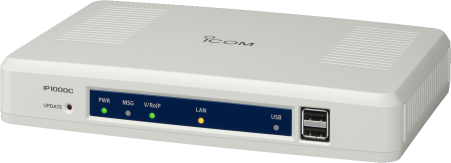 WLAN Radio System Components
VE-PG4 RoIP Gateway
The VE-PG4 allows you to bridge almost any modern communications system to ICOM’s universe of Network products and more.
Interconnect in a Variety of Ways: LTE PTT Products, Iridium SAT100 radios, LMR devices, and of course the IP100H, 110H, and 100FS devices.
Wireless LAN radio products controller built in 
Support up to 50 IP100H radios
Icom IDAS conventional and trunking systems
Analog Radio Systems
P25 systems 
DMR systems
SIP Phone
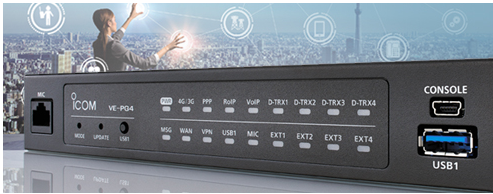 IP1100CV
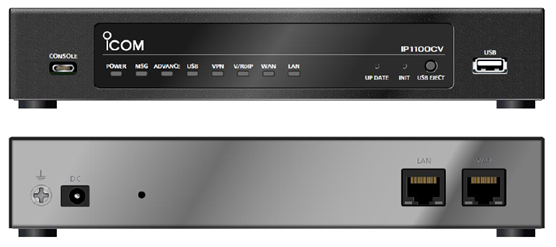 IP1100CV
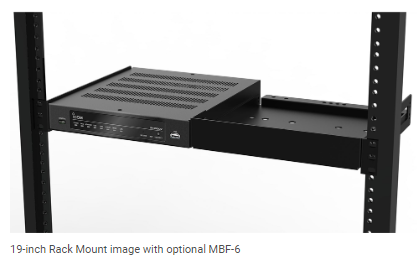 Up to 300 WLAN can be registered including the IP100FS
Supports IP110H, and IP110H
Up to 500 Call addresses can be programmed 
Can use a CSV file for easy manipulation of ID lists.
Auto provisioning of Radio terminals.
2.5 Gbps WAN port, and VPN Router Function.
This function is available between IP1100CV controllers, and between IP1100CV, and VE-PG4
Can be mount on a 19 inch rack utilizing the MBF-6 bracket
Easily programmed thru a web browser, and the configuration can be saved in a computer, or USB Fob.
Up to 10 more controllers can be linked to the IP1100CV, where there is a Master controller, and Subs.
Supports WPA-PSK32 Enterprise 
Records up to 4 audio paths into a customer provided FOB
Uses the BC-207S power adapter, which is not included, and must be ordered separately
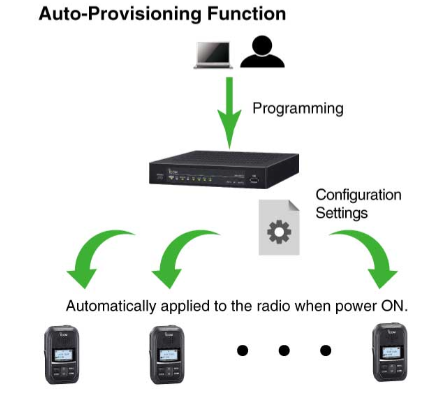 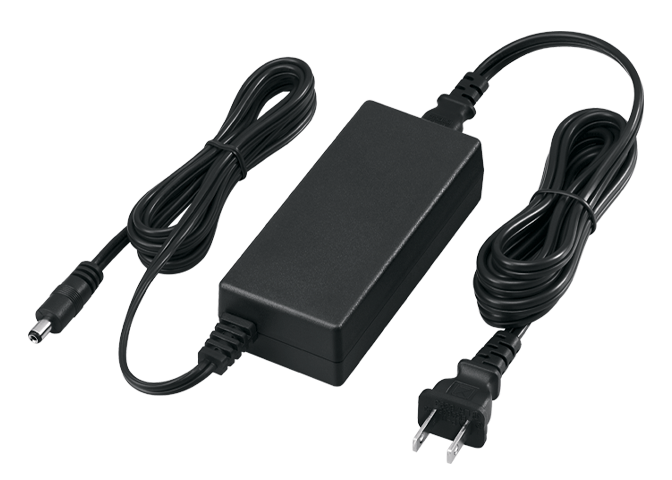 IP1100CV
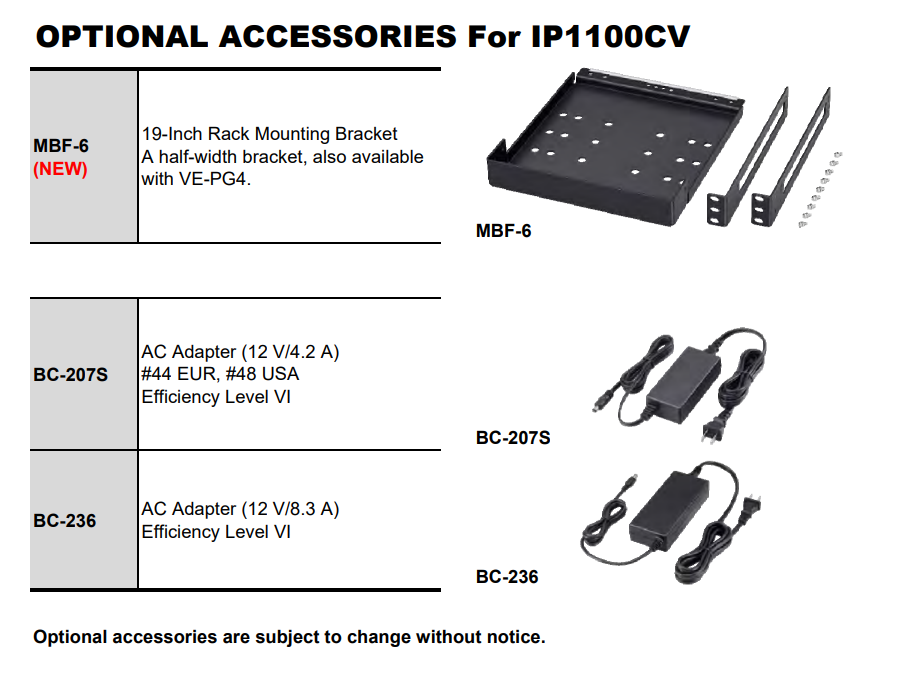 Comparison
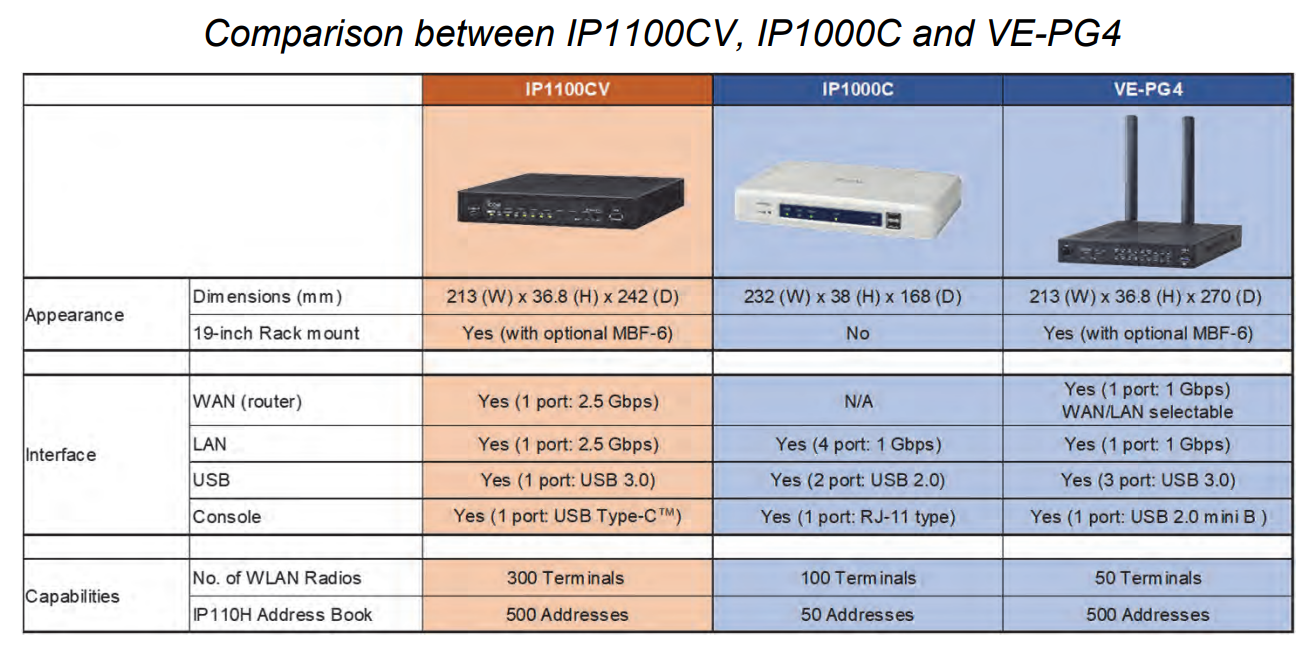 IP1100CV Network Connections
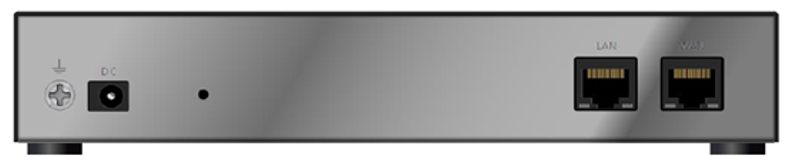 Network Connections
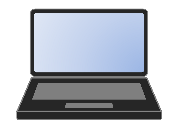 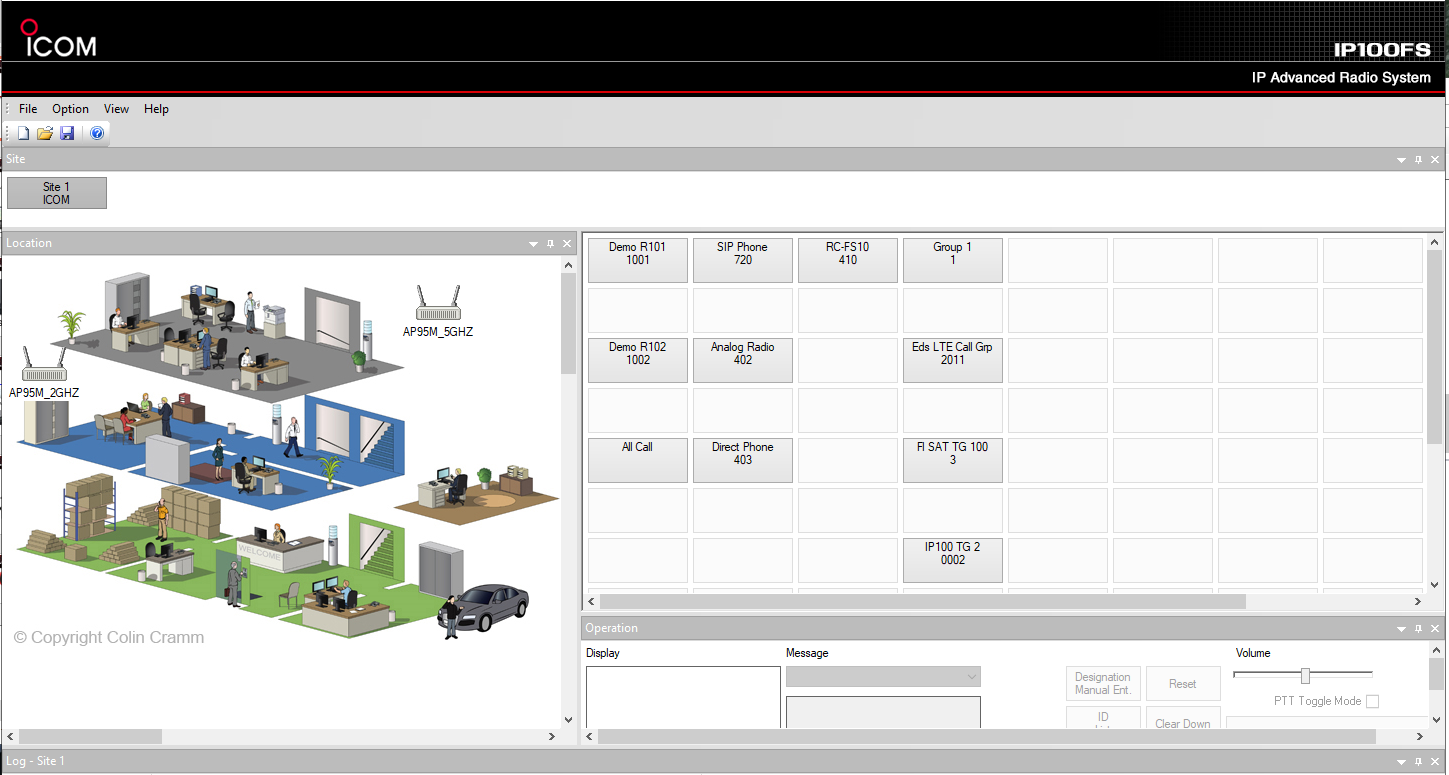 IP100FS
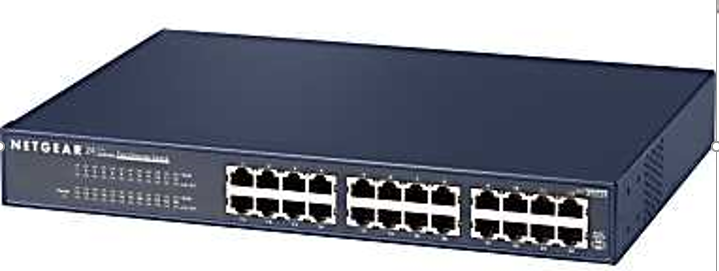 Internet
Switch/Router
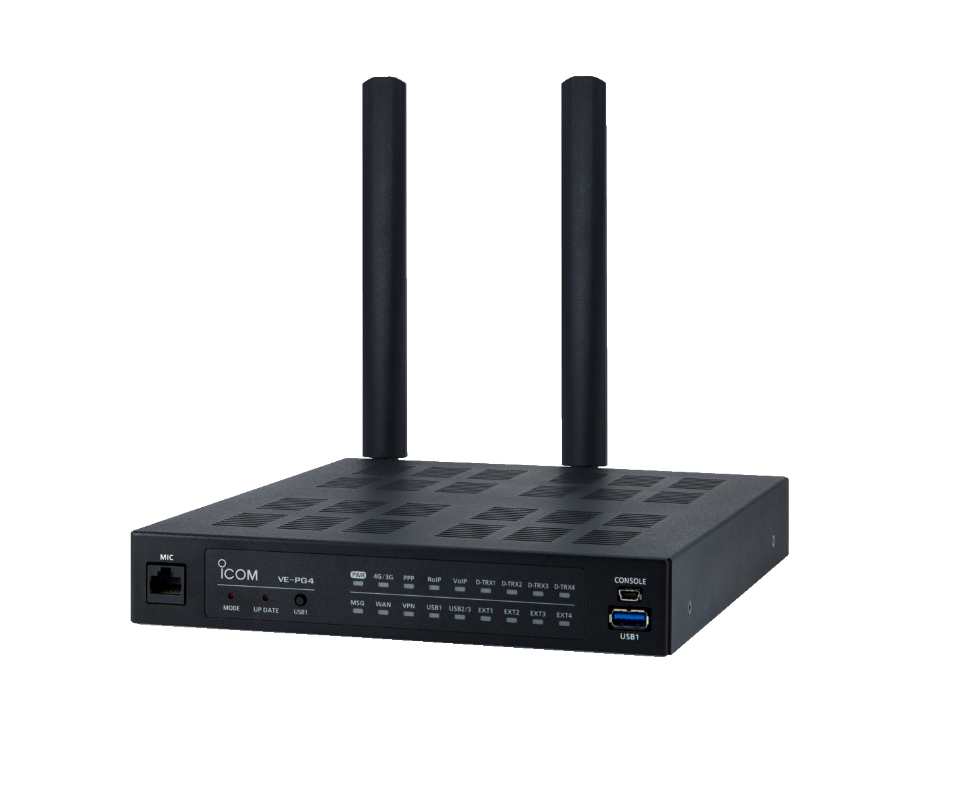 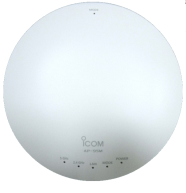 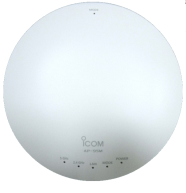 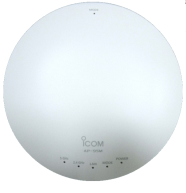 Linked VE-PG4
AP95  AP
Linked IP1100CV
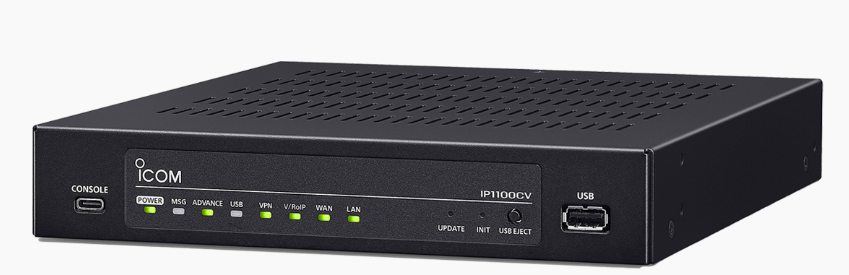 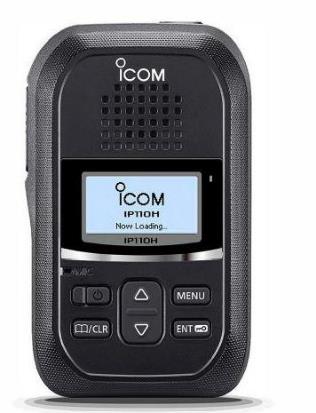 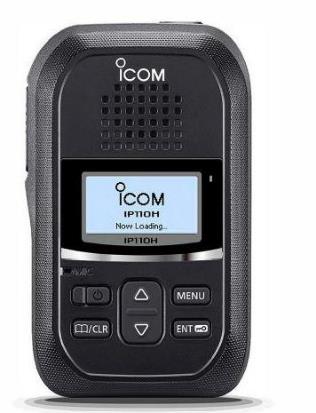 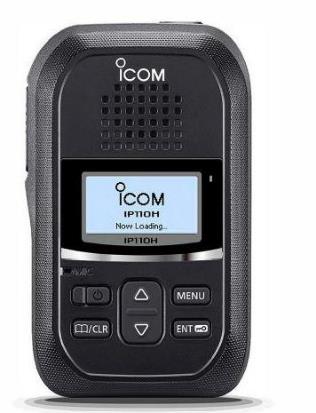 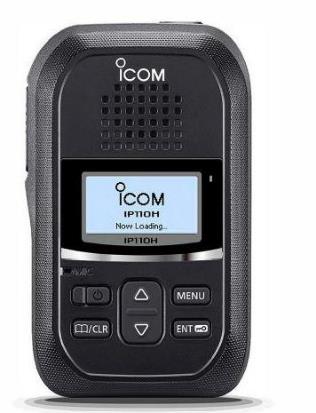 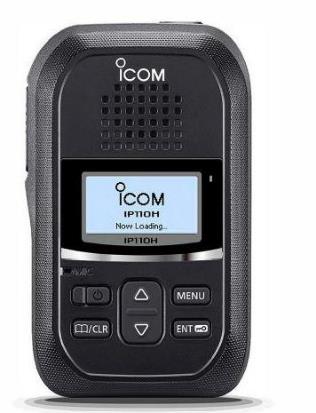 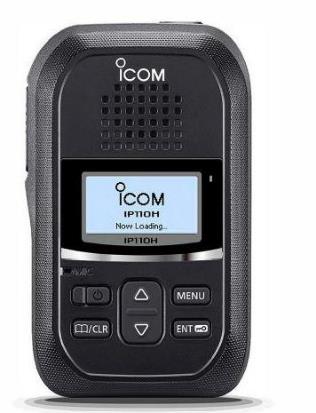 Linked IP1000C
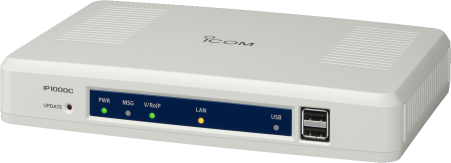 IP110
IP110
Admin PC
IP110
IP100FS Interface
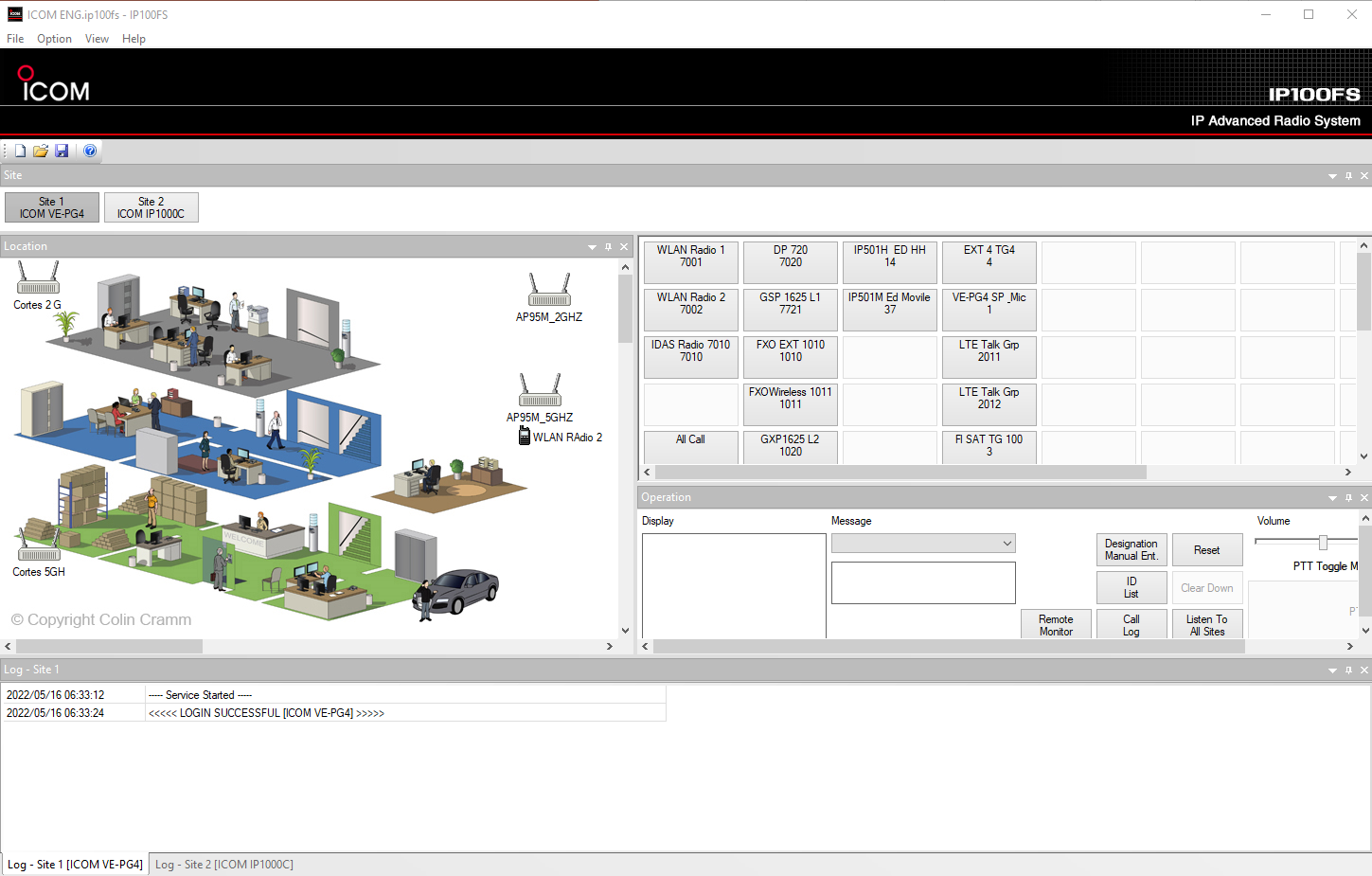 SEE YOUR NSTN.US REP
New IP110H Now Available
Wireless LAN transceiver IP110H
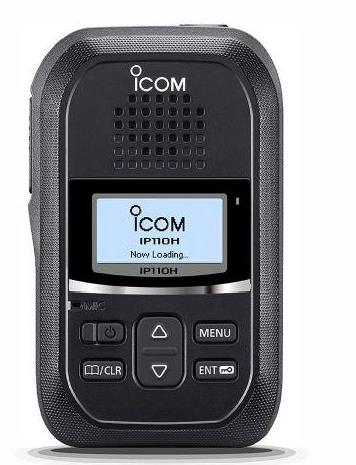 License-free and cost effective transceiver
covering the area within WLAN access points
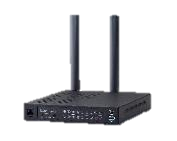 Controller
WLAN access point
AP-95M
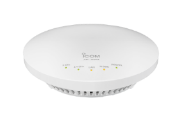 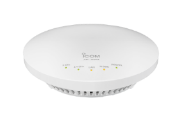 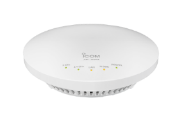 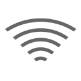 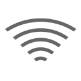 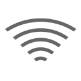 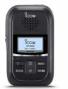 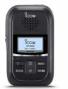 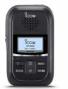 USA version comes with 11 channels (2.4 GHz band), 21 channels (5 GHz band)
New WLAN transceiver
IP110H
In IP110H, 120/124/128CH can no longer be used in order to comply with Canadian regulation.
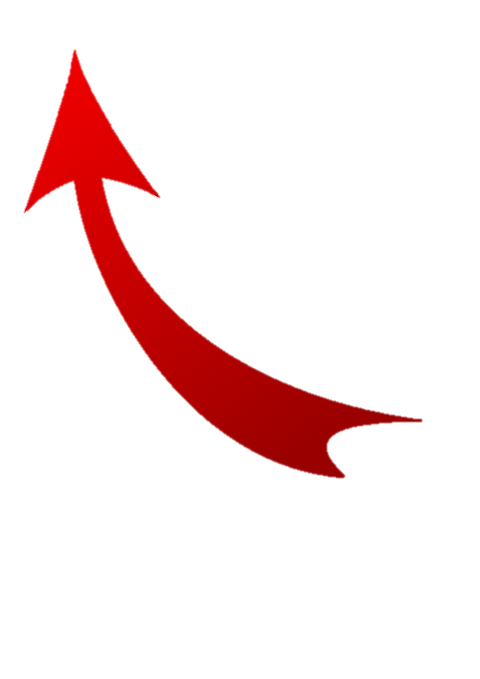 Visit NSTN.us for more!
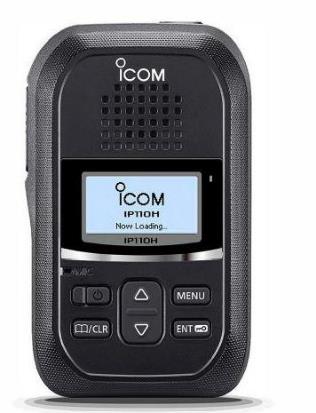 MAN DOWN
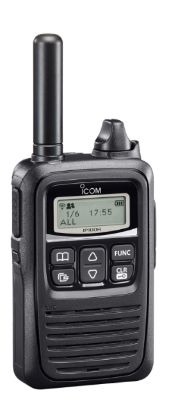 COMPACT
USER FRIENDLY
INTERFACE
New WLAN transceiver
IP110H
IP100H
Exterior and Supplied Accessories
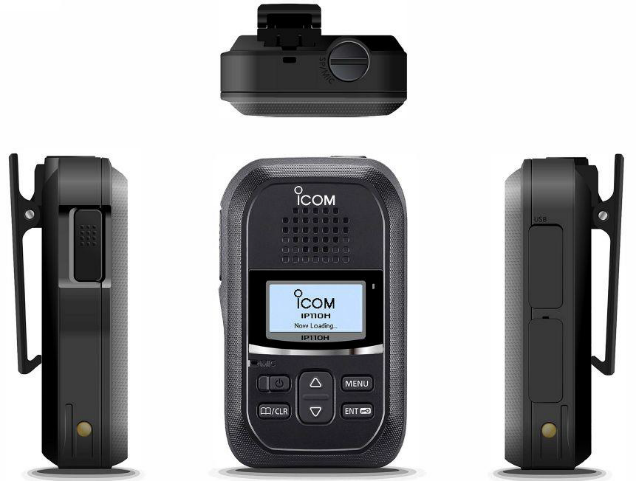 Supplied accessories
USB charging cable* 
Belt clip (MBB-1)
*No AC adapter supplied
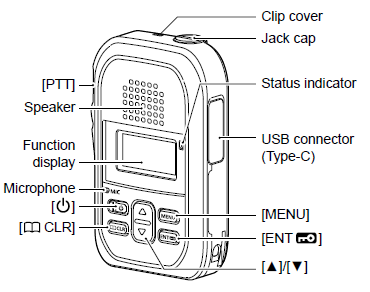 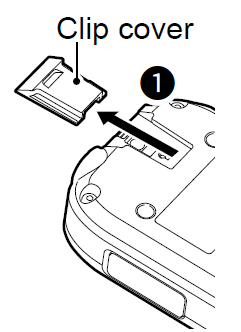 Power and Volume Switch
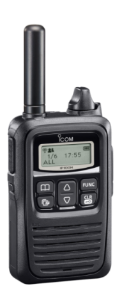 PWR/VOL knob
VOL UP/DOWN
PWR button
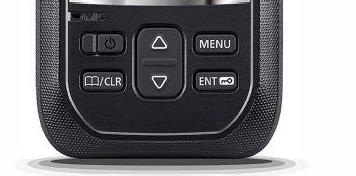 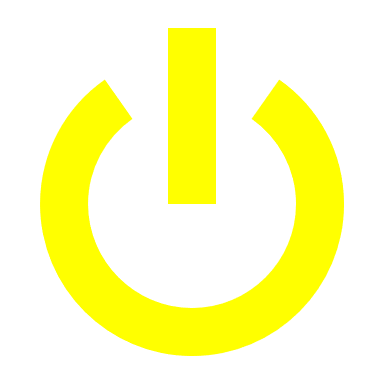 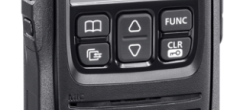 IP100H                    




　　　　　　　　　　　　 IP110H
*Volume level adjustment = 0 to 32
  Same as IP100H
New Functions and Features
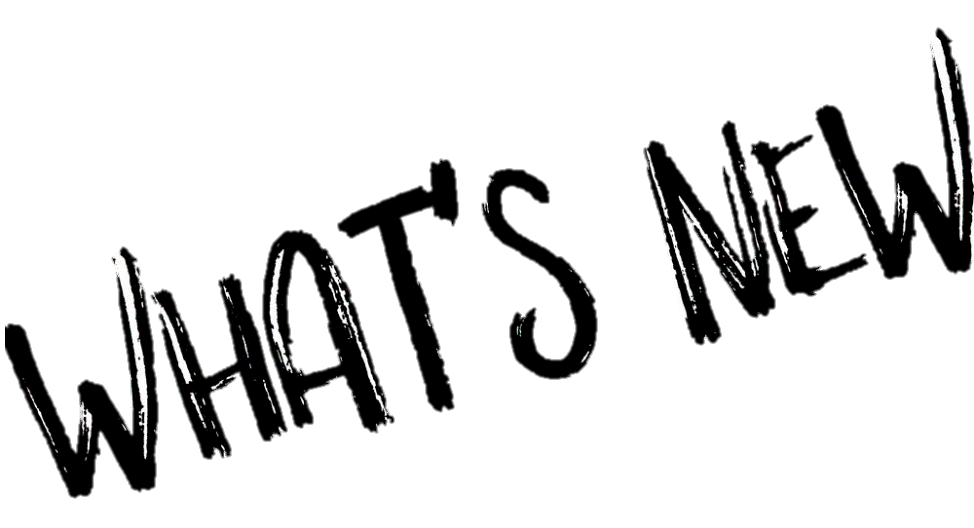 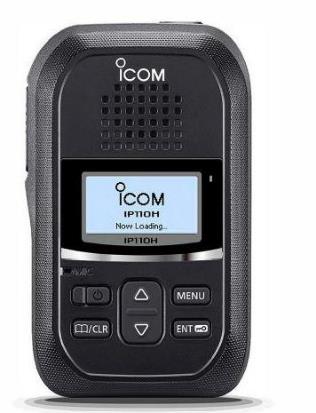 Audio Enhancement
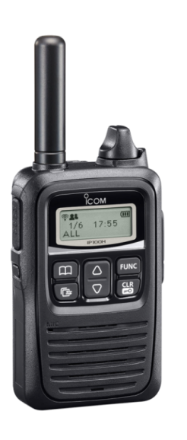 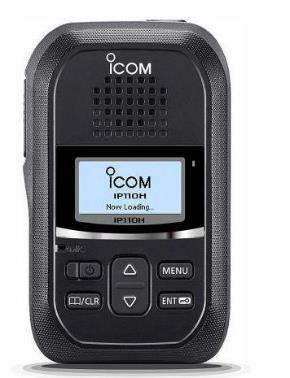 IP100H                     IP110H
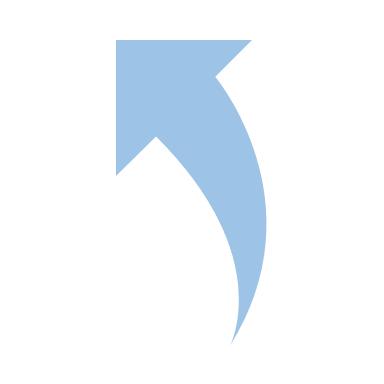 1,000mW
400mW
LOUDER AND CLEARER
Screen Size Improvement
IP100H                                   IP110H

H:12mm / W:30mm                H:15mm / W:29mm
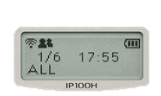 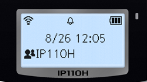 Clearer information at your hand!!!
WPA2 Enterprise
Required by Government agencies, Hospitals, and Universities
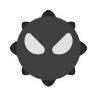 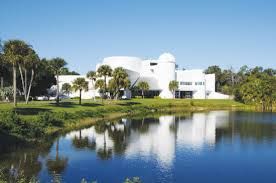 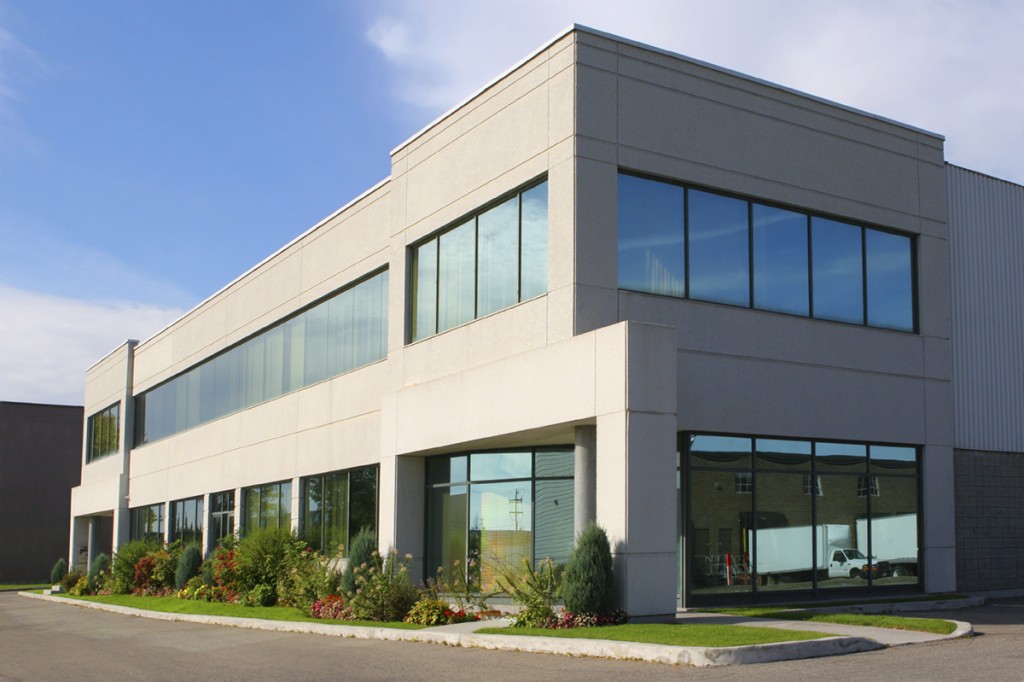 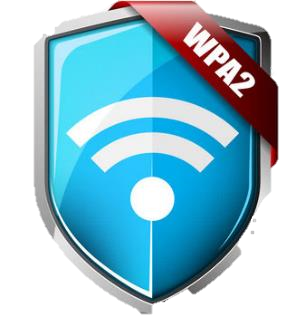 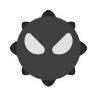 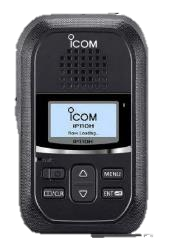 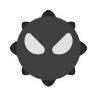 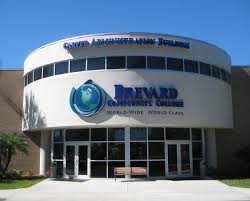 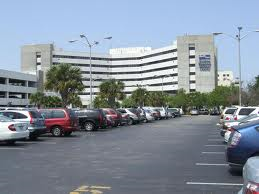 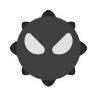 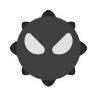 RADIUS
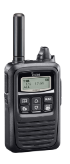 IP110H  : WPA2 Enterprise
(Server Authentication)
IP100H  
WPA/WPA2-PSK/WPA-PSK
(Passphrase Authentication)
*RADIUS server is required for this function
NSTN.US IS YOUR SUPPLIER
Simultaneous Talk Listen (Full duplex)
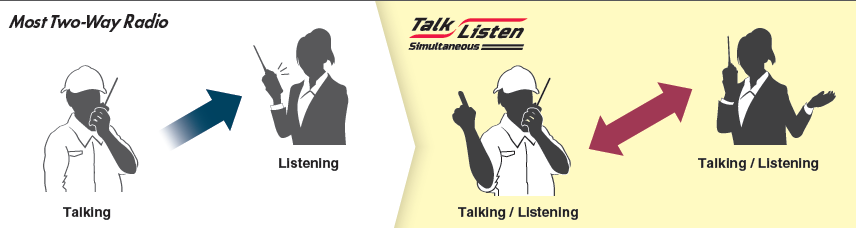 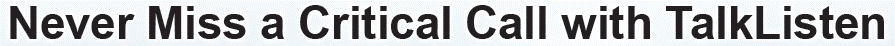 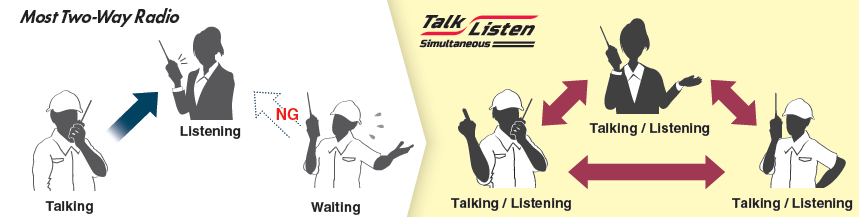 Simultaneous TalkListen (Full duplex)
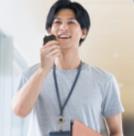 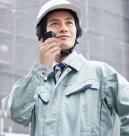 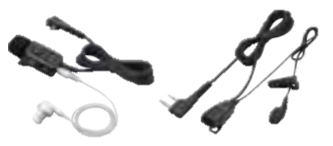 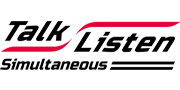 NO HEADSETS REQUIRED
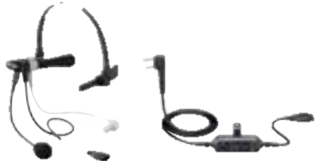 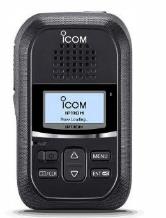 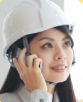 Advantage of simultaneous talk listen function
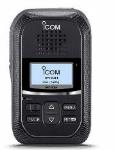 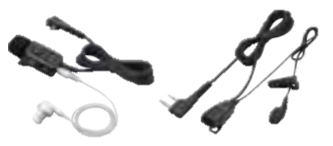 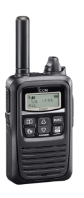 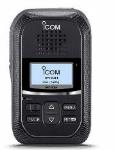 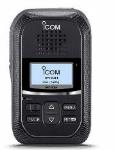 Emergency!
Phone Book Memory increased to 500
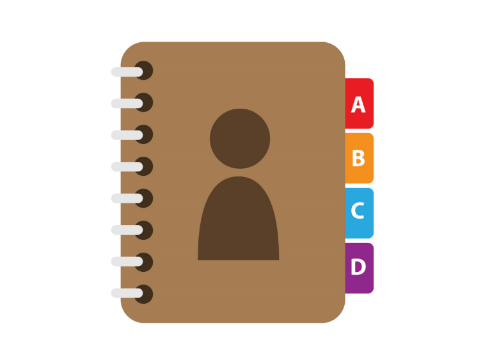 VE-PG4 ROUTER
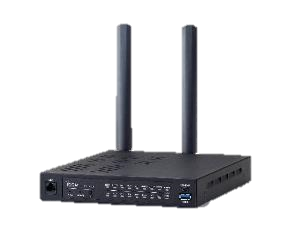 IP100H
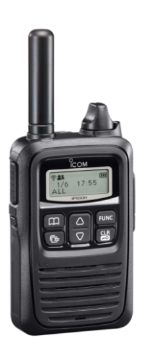 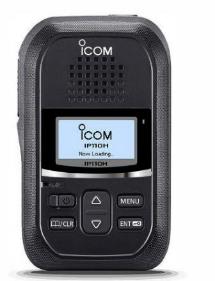 500 entries
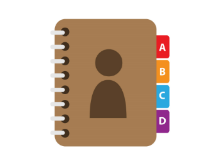 50 entries
IP110H
*When IP1000C used as a controller, the phone book memory limit is 50 entries
Man Down Alerting
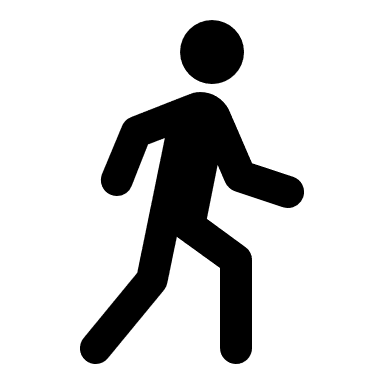 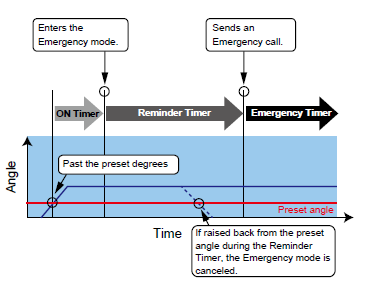 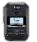 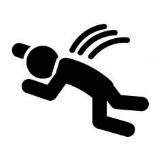 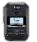 EMERGENCY !!!
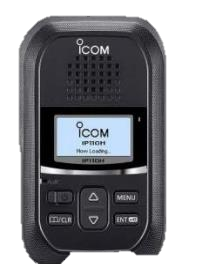 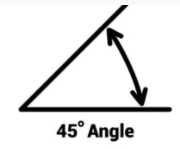 *configurable by software
2 Programmable Keys
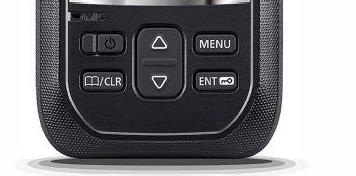 <Programmable Functions>

Message

One Touch
    *to select the frequent call destination or call type 

Clear Down

Mute

Emergency

Playback Recording

Temporary Audio Level
Press
1 sec
P2
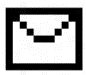 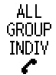 P1
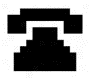 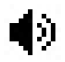 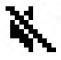 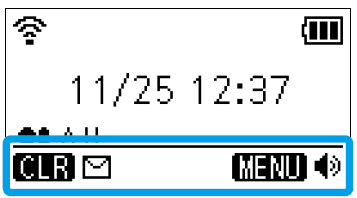 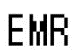 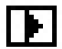 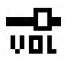 Bluetooth Capability
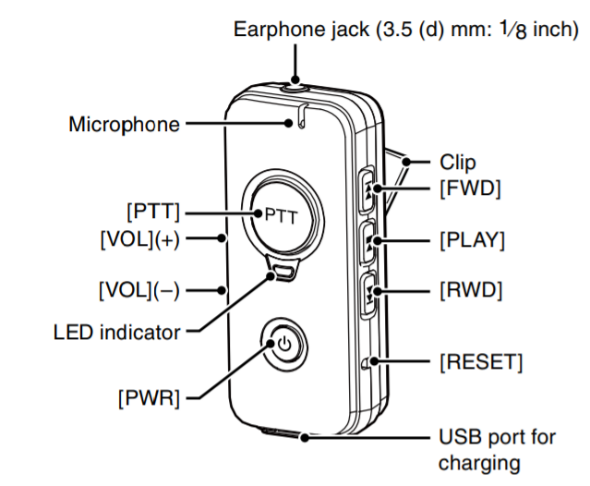 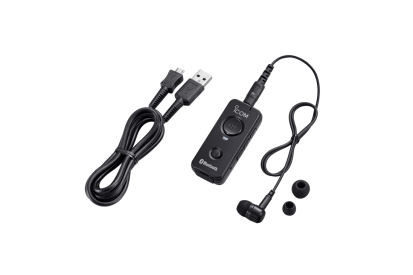 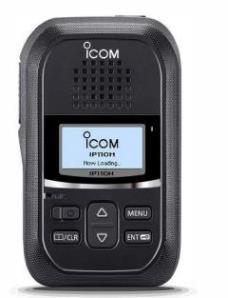 ＋
VS-3
IP110H
Bluetooth Specification
- Frequency range: 2402 ~ 2480 MHz
- Transmission power: Class 2
- Version 4.2
- Profile: HFP, HSP
3 ADDITIONAL PROGRAMMABLE KEYS with the use of the VS-3 microphone
[FWD](P3), [PLAY](P4), [RWD](P5)
Temporary Audio Level Switch
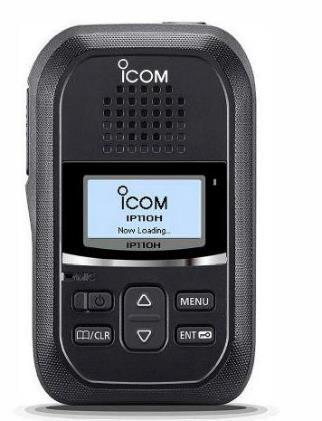 +10 Volume UP
On RX
Construction
Airport
Sports event
Concert venue
Festival   etc..
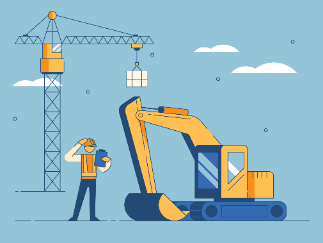 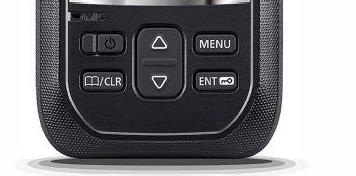 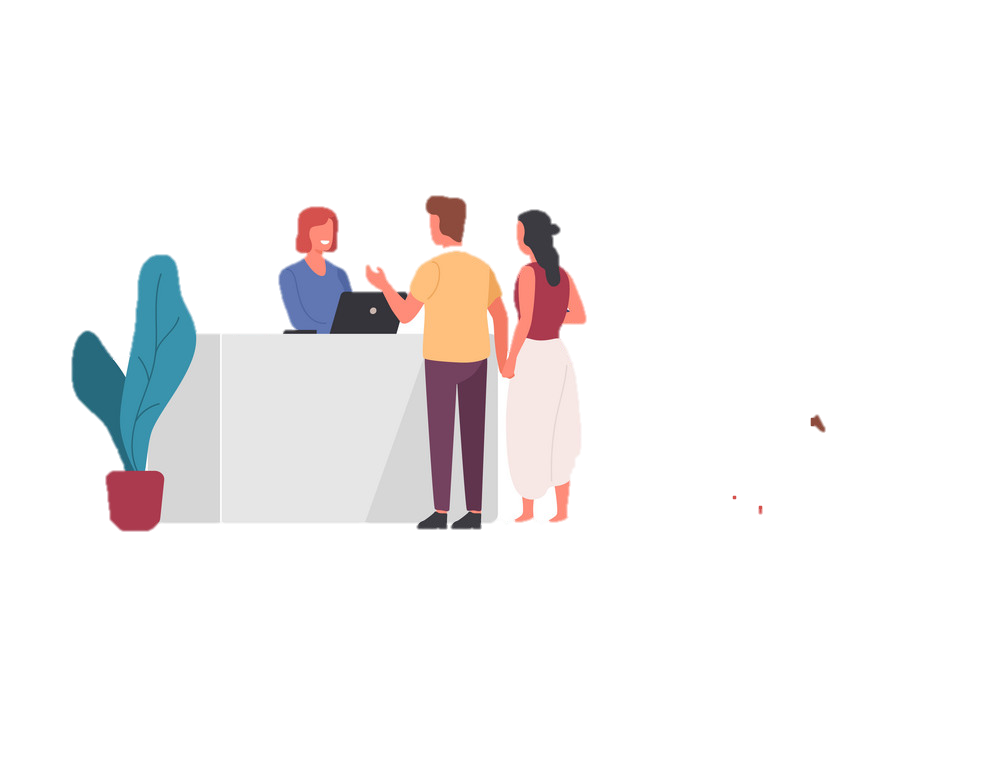 Example
P2
Reception
Meeting room
Library 
Theatre 
Wedding   etc..
P1
-10 Volume DOWN
*Volume comes back to original level once RX ends
Customization of Startup Screen
Settings Menu on Controller
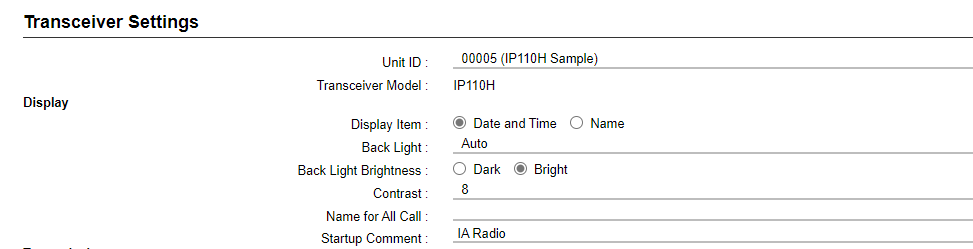 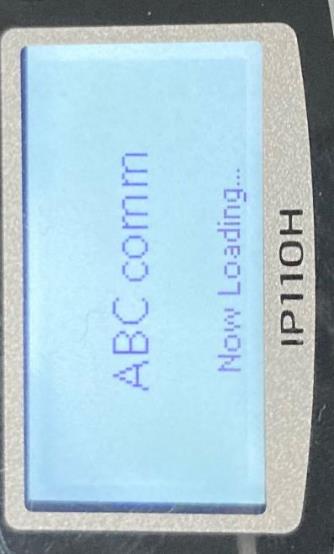 IA Radio



Now Loading
*Maximum of 8 upper/lower-case letters
  including space
Other Features
One Touch PTT (Hands-free operation)
Keep PTT on by pressing [PTT] switch / undo it by pressing [PTT] again. 
Recording 
Record the received call until it ends. A total of 4 mins or a maximum of 10 recordings, whichever is greater. 
Care Charge 
Keep the battery capacity in 60-70% while charged. This will prolong the usable life of the batteries
Minimum Volume Preset 
Able to program the minimum volume level (”0” by default).
Vibration
Vibrates when receiving a call depending on the Controller setting.
Alert
Notify when you are out of the Wi-Fi area depending on the Controller setting.
Basic Specifications in comparison with IP100H
LIGHT AND COMPACT
BUT
TOUGH AND RUGGED
Functions in comparison with IP100H
Basic System Example with IP110H
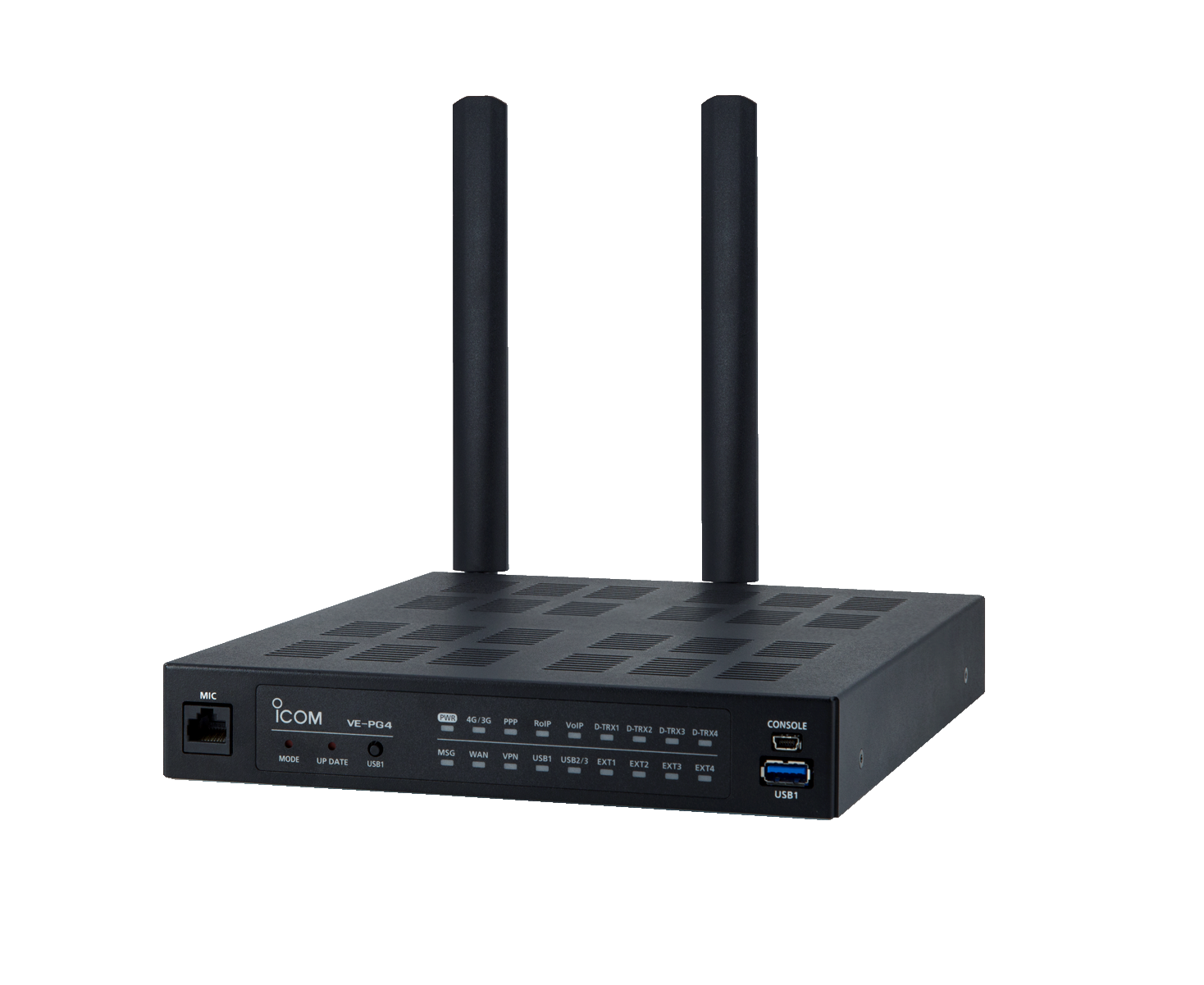 IP1500C
*USB dongle
IP1000C**
or
IP1100CV
VE-PG4
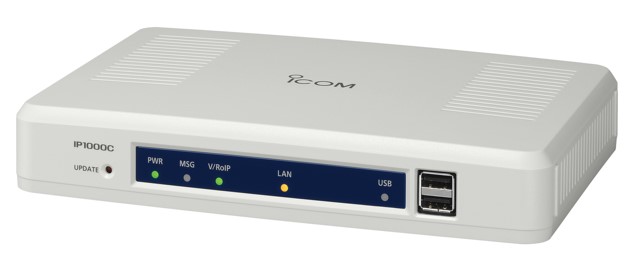 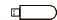 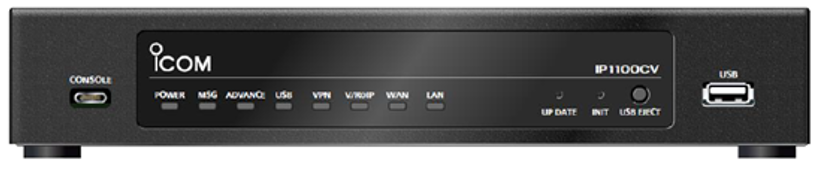 Wireless AP
AP-95M
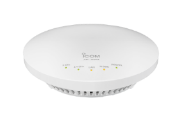 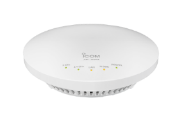 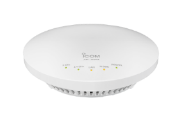 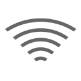 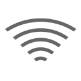 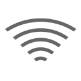 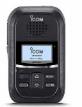 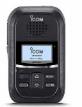 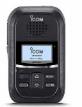 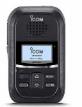 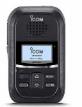 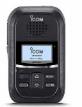 **IP1000C affects the functions
Phone book limit 50 at max
WLAN and certificate settings are configurable   only by CS-IP110H with WPA/WPA2
Controllers
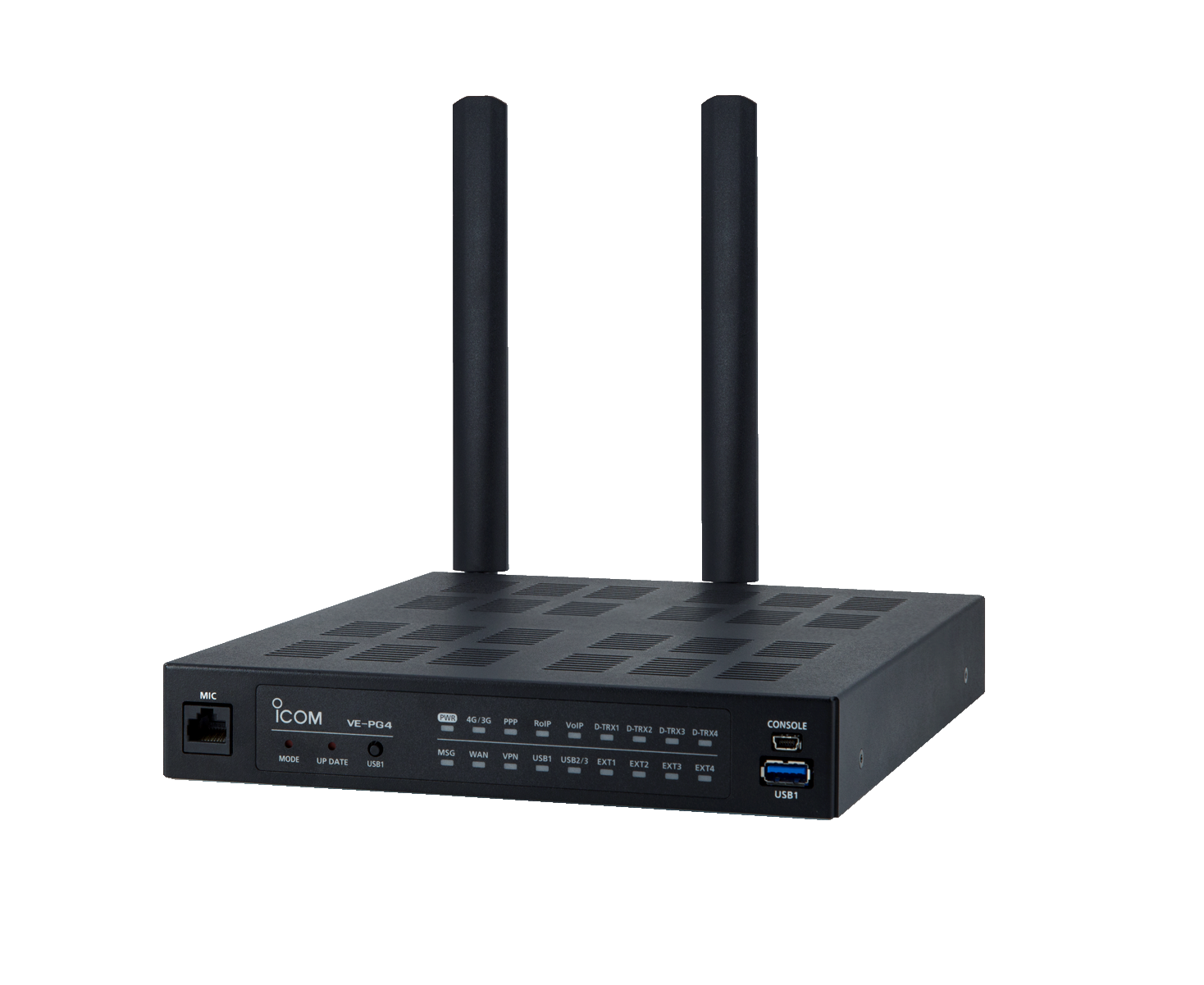 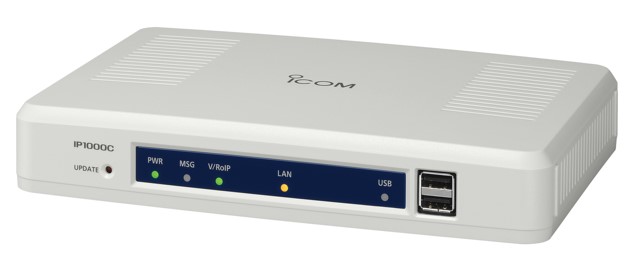 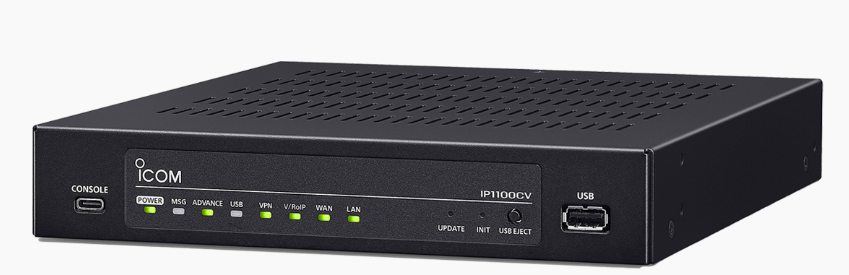 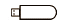 System ExampleExpanding the existing system
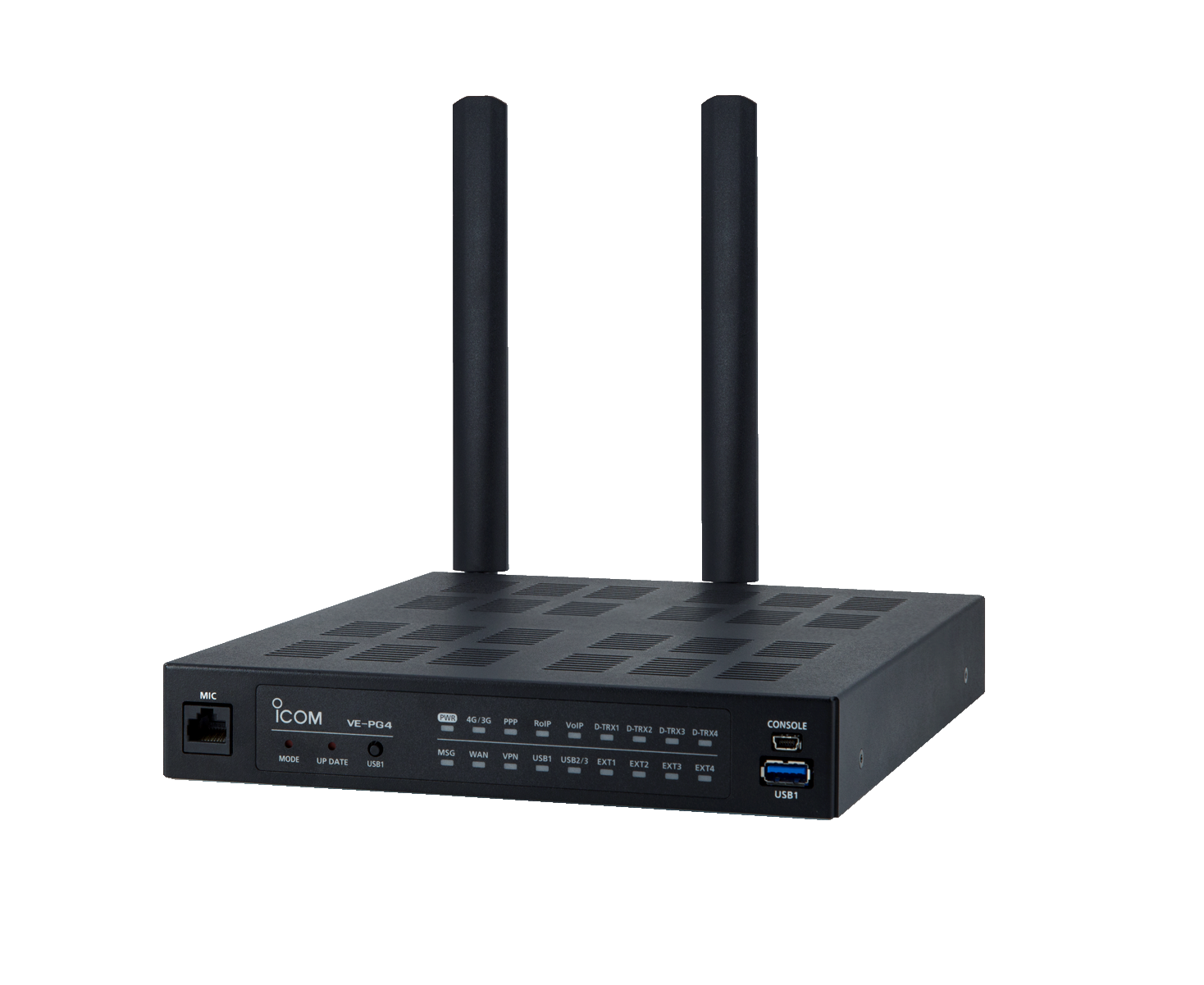 VE-PG4
IP1500C
*USB dongle
or
IP1000C
IP1100CV
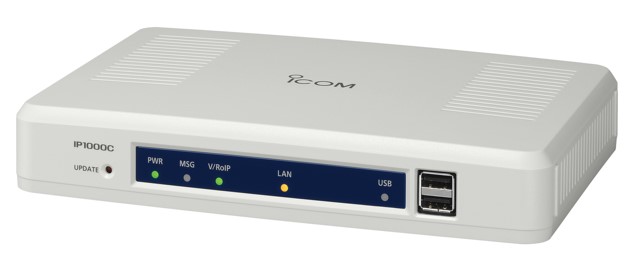 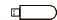 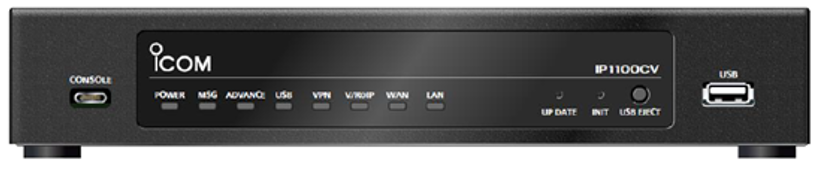 Wireless AP
AP-95M
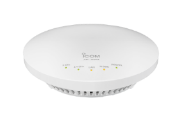 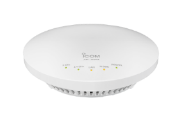 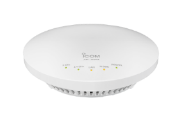 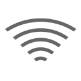 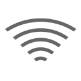 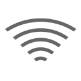 Connectable
IP100H
on existing system
IP110H
additionally installed
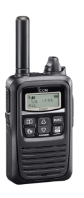 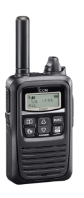 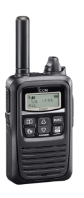 **IP1000C will impact some  the functionality
Phone book limit 50 at max
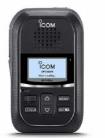 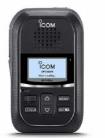 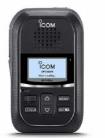 System ExampleRemote Communications via VPN
Area A
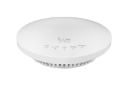 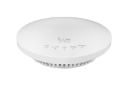 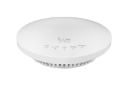 VPN
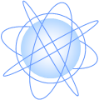 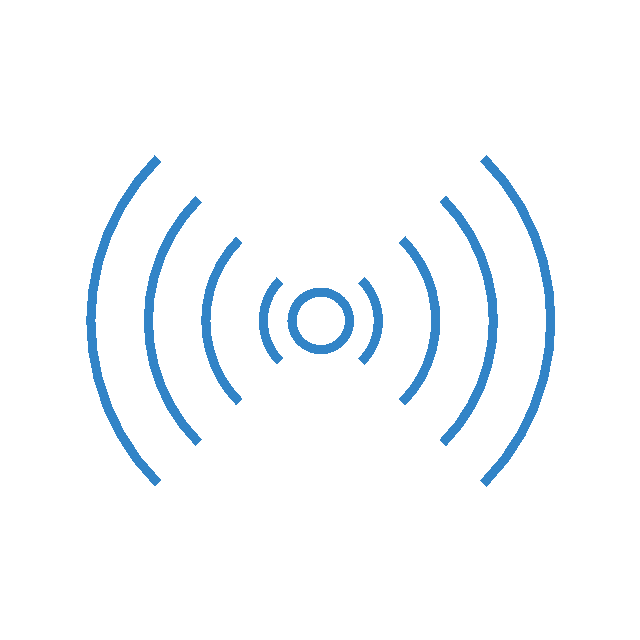 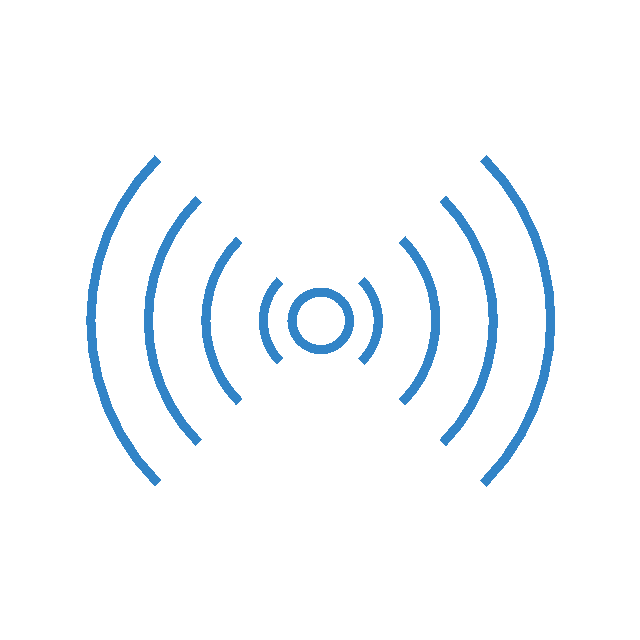 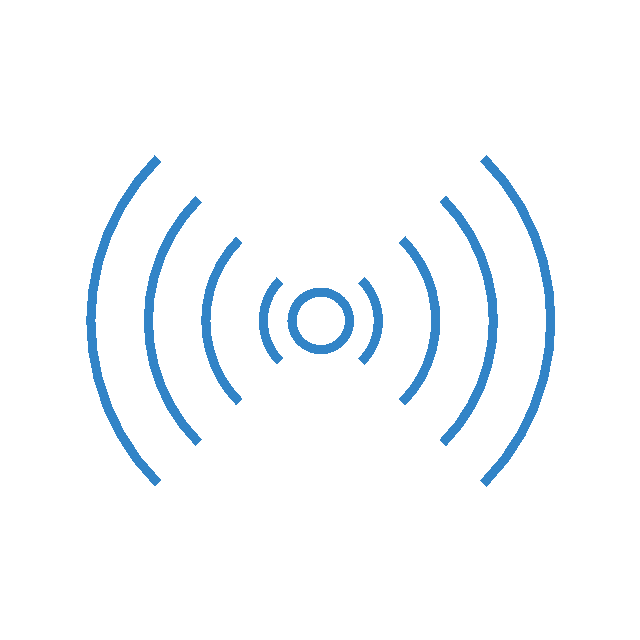 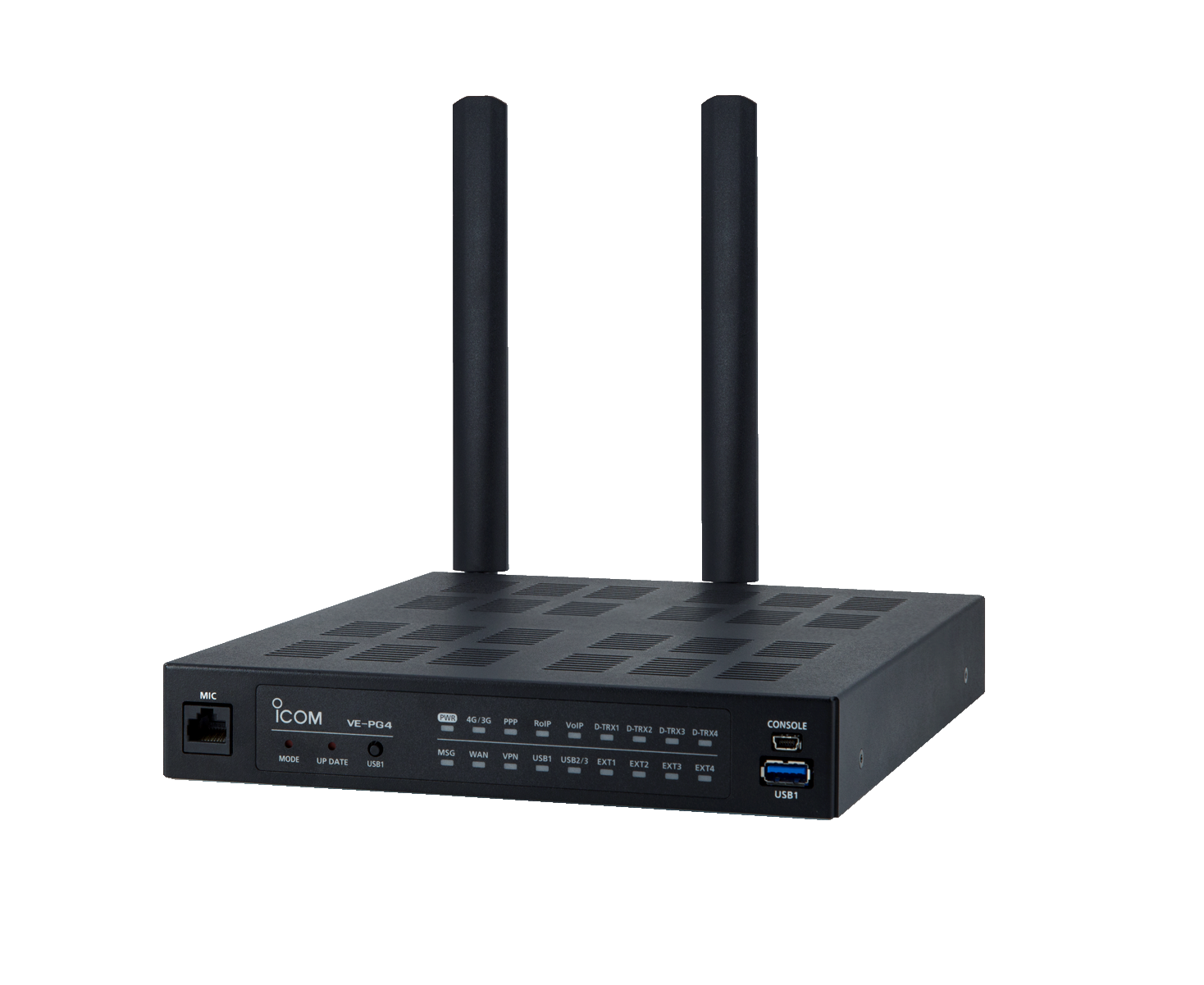 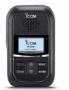 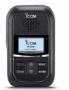 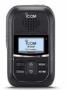 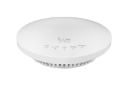 Controller
VE-PG4
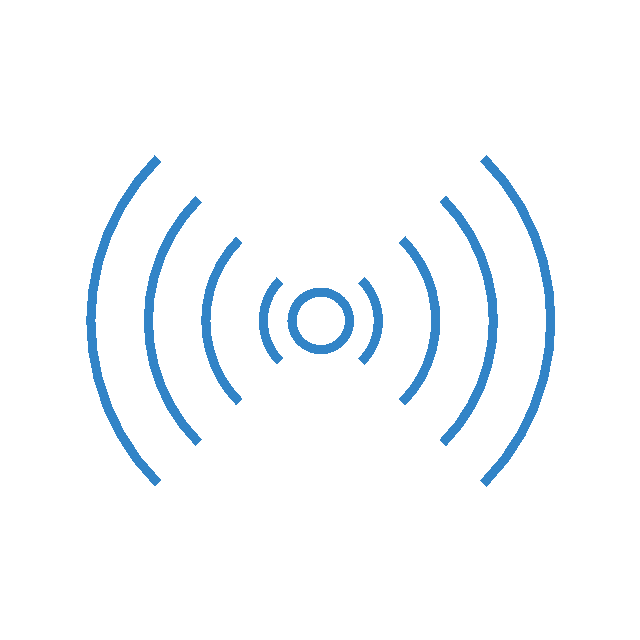 Area B
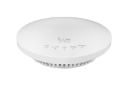 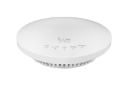 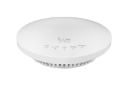 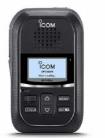 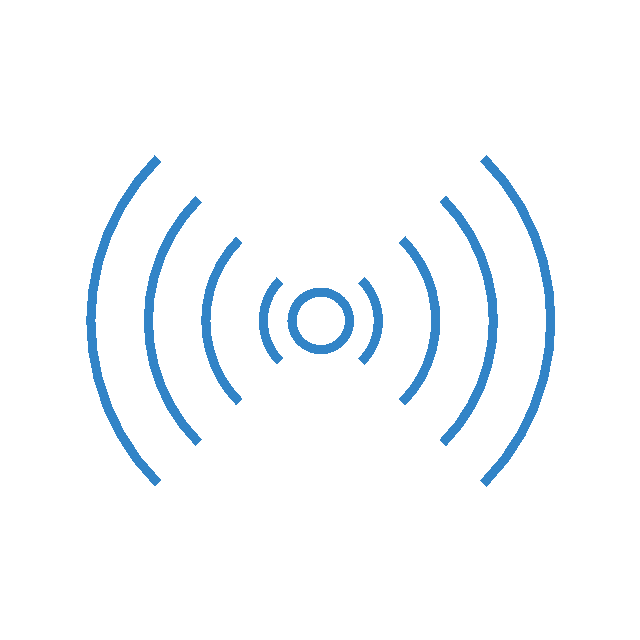 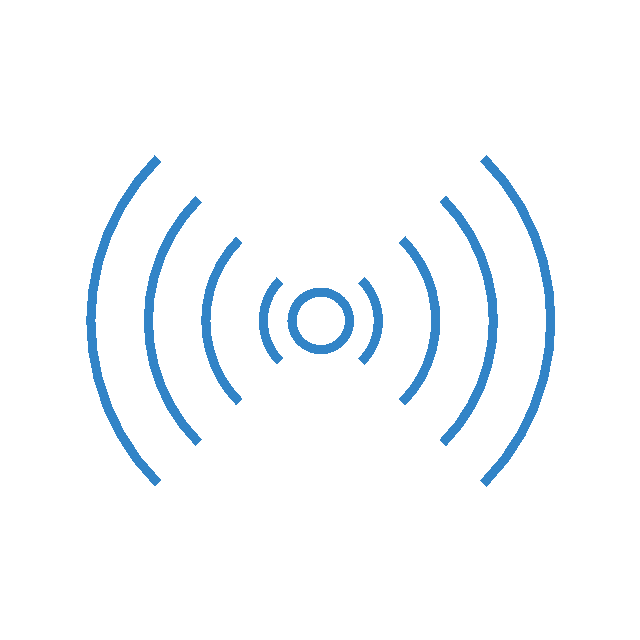 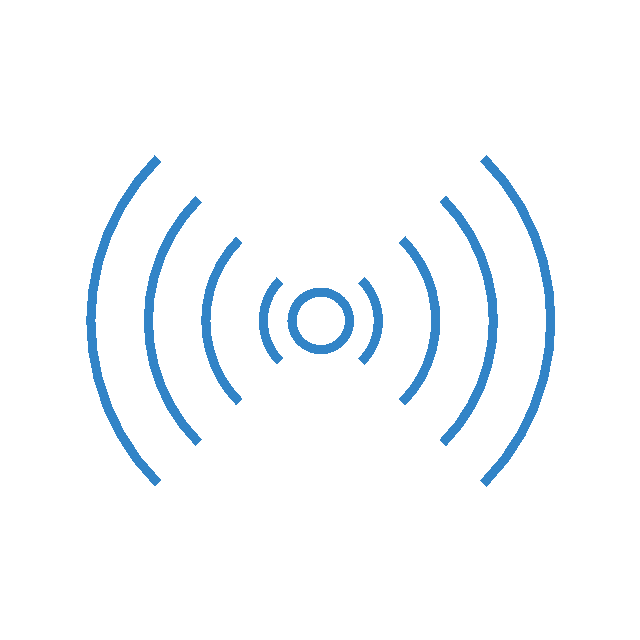 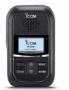 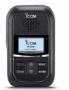 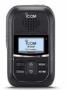 main office
Options
Headset
Earphone Mic
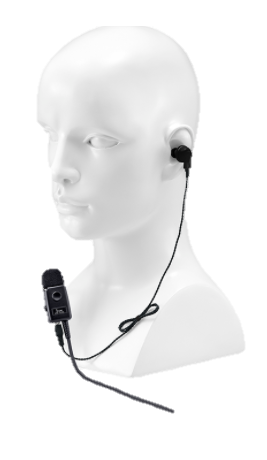 OPC-2133
HS-94
HS-95
HS-97
HM-179PI
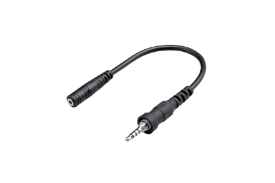 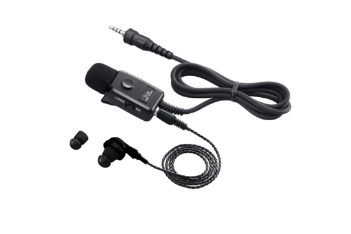 ＋
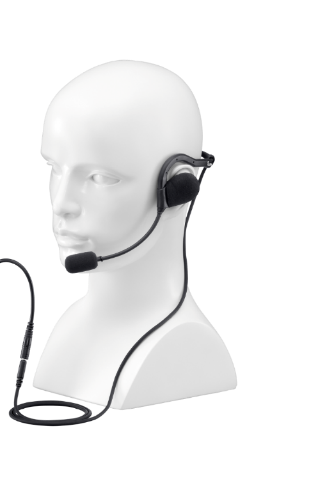 Speaker Mic
HM-186PI
Compact speaker mic
HM-228
Waterproof(IP67)
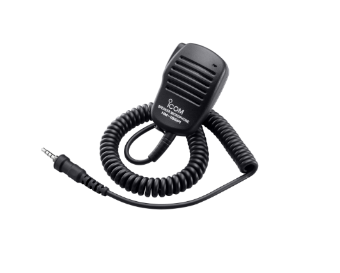 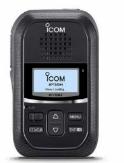 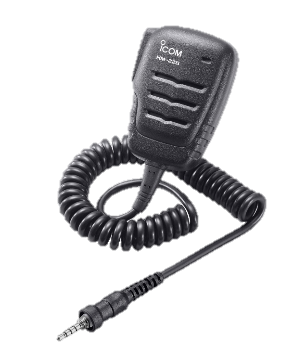 See Your NSTN Rep!
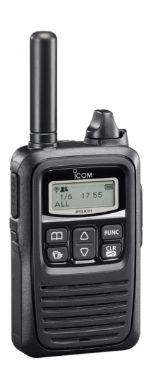 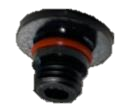 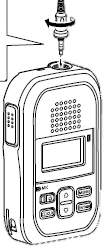 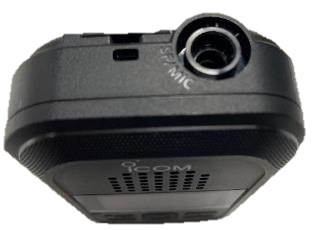 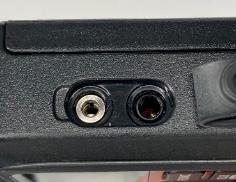 HM-186LS
HM-153LS
HM-179PI
HM-186PI
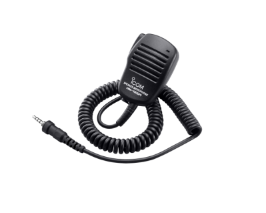 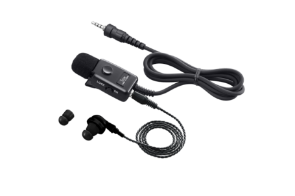 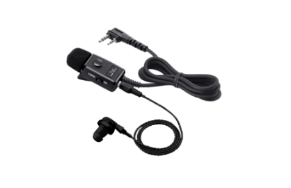 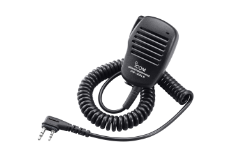 USB Connections
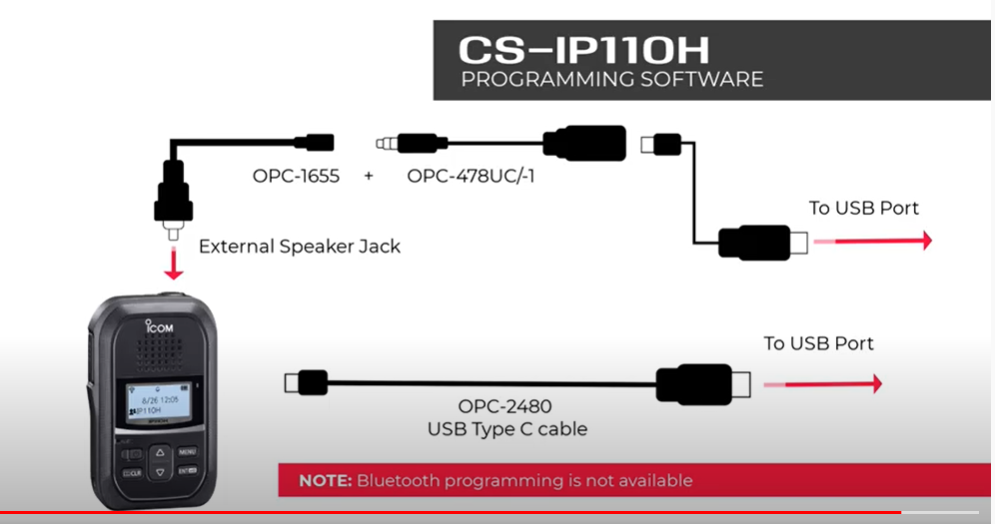 CS-IP110H #21 software
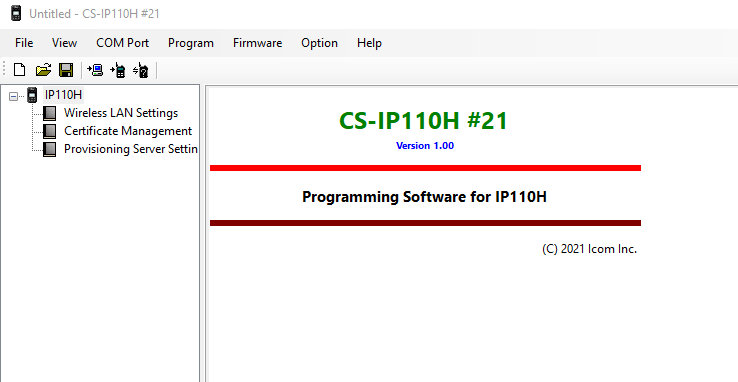 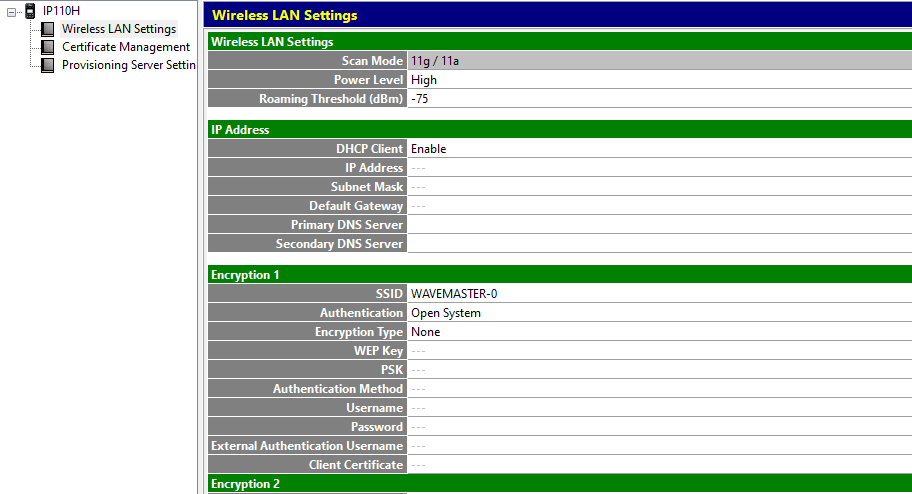 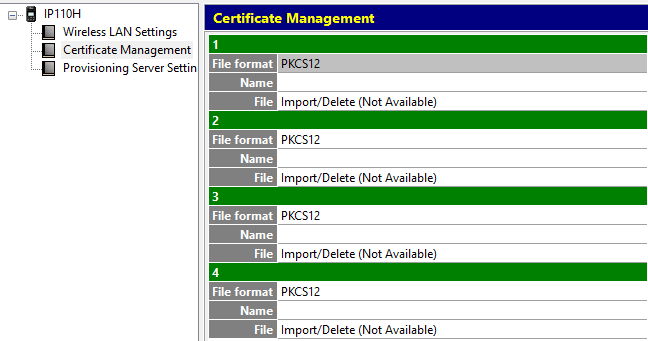 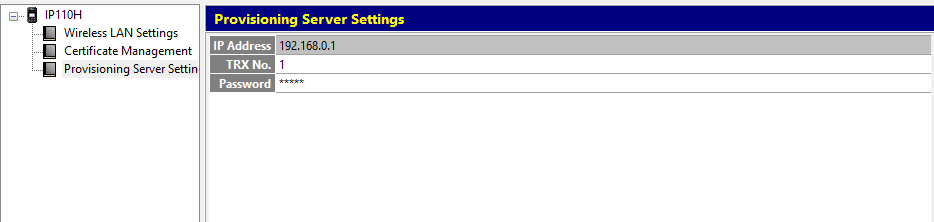 Charging
Charged with cradle
USB charger
BC-257（up to 4 units connectable）
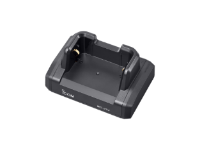 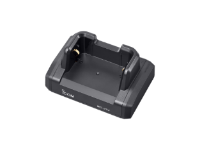 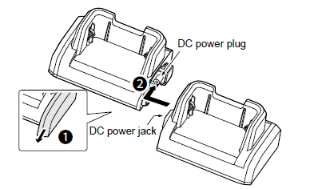 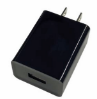 USB cable
*Supplied ACC
AC adapter
*User supplied
＋
＋
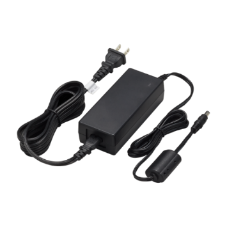 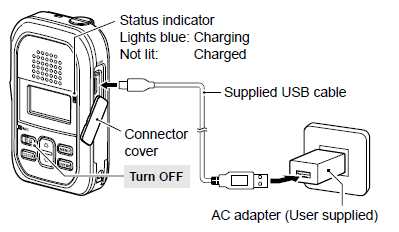 BC-228
BC-257 + USB cable in one pair
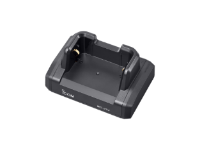 USB cable
*Supplied ACC
＋
IP100FS Remote Dispatcher
Remote communicator 
Display image
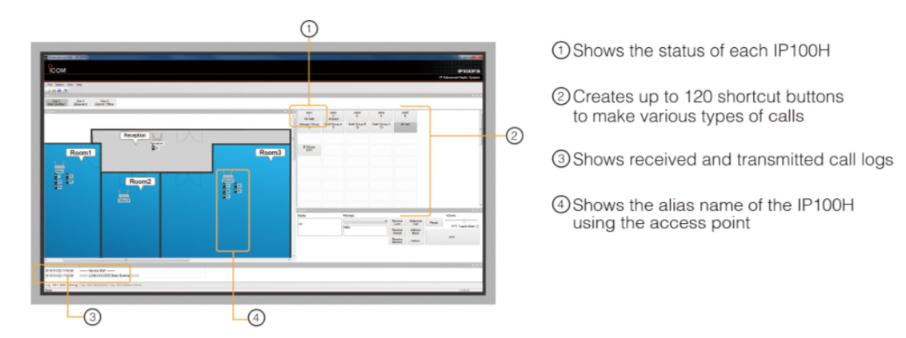 Shows the Status of eachIP110H
Creates up to 120 shortcut buttons to make various types of calls
Shows received and transmitted call logs
Shows the alia name of the IP110H using the access point
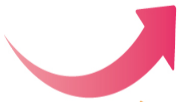 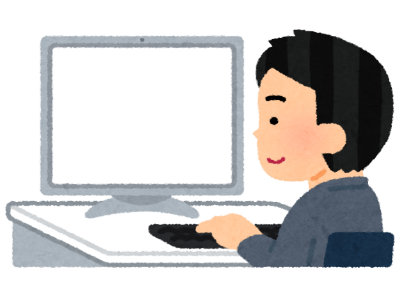 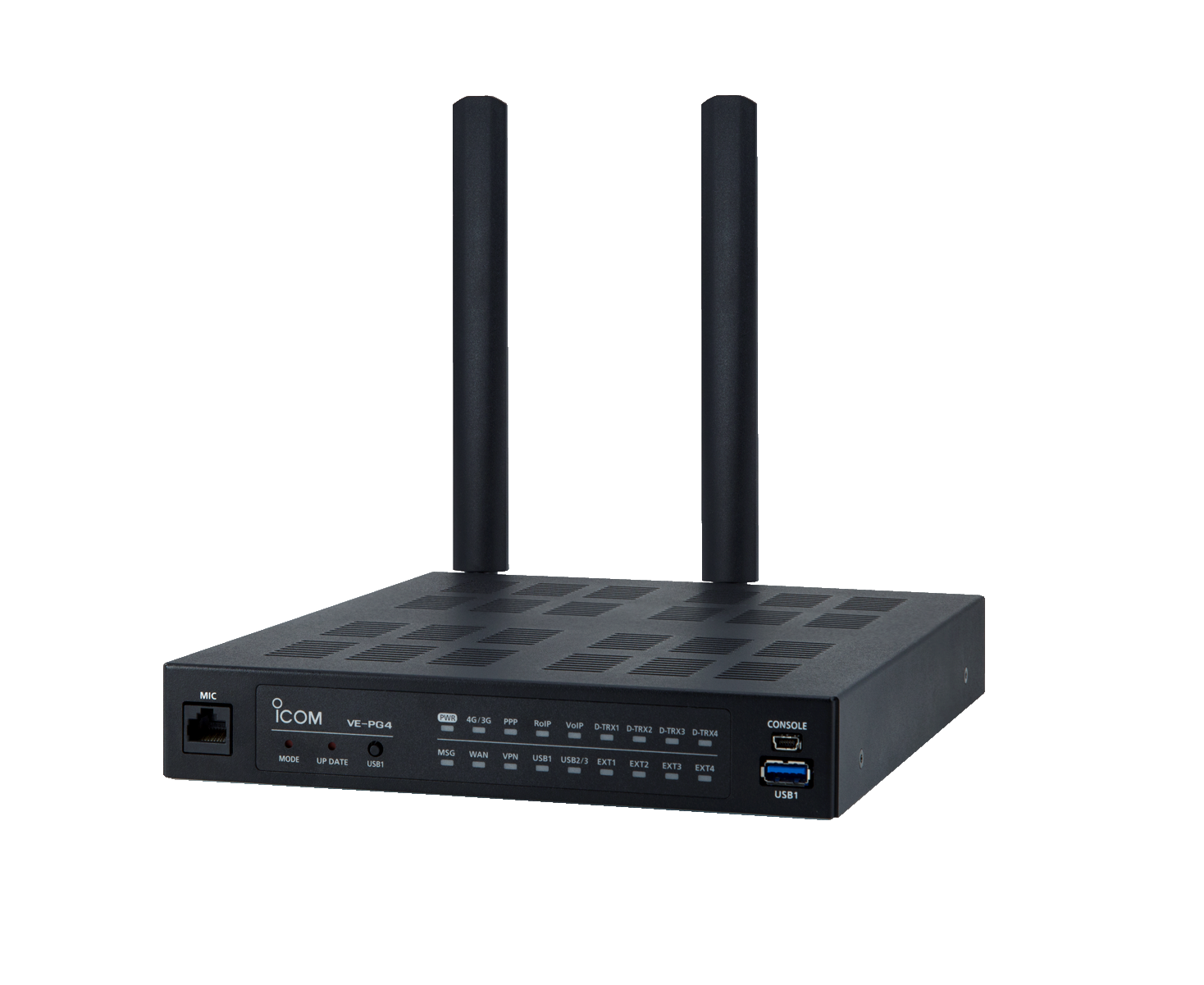 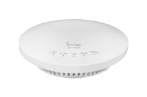 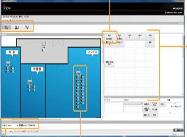 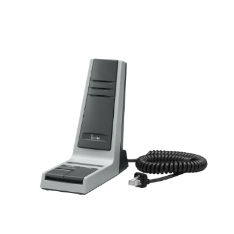 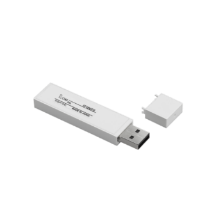 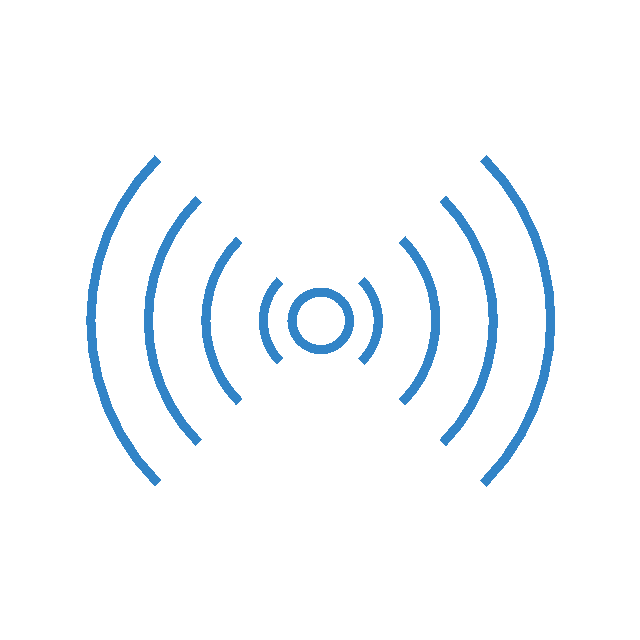 Wireless AP
AP-95M
Desktop mic
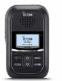 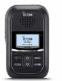 IP100FS dongle
Visit www.NSTN.us for MORE !